Tratamento e Análise de Dados e Informações
Medidas de Dispersão ou de Variabilidade  (ou Volatilidade para o Mercado Financeiro)Crespo – Cap. 7
Dispersão ou variabilidade a maior ou menor diversificação dos valores de uma variável em torno de um valor de tendência central.

Para qualificar os valores de uma dada variável, ressaltando a maior ou menor dispersão ou variabilidade entre os valores e sua medida de posição, a Estatística recorre às medidas de dispersão ou variabilidade:

 Amplitude Total
Variância
Desvio Padrão
Coeficiente de variação
A AT tem o problema de considerar apenas os valores das extremidades da série, não levando em conta valores intermediários, tornando o resultado duvidoso quanto a uma medida para variabilidade dos dados.


Mesmo assim é utilizada para temperaturas diárias e anuais, quando necessita de uma medida de cálculo rápido ou quando a compreensão popular que a exatidão e a estabilidade.
Tanto desvio padrão quanto como a variância são usados como medidas de dispersão ou variabilidade

O uso de uma em detrimento de outra dependerá da finalidade que se tem em vista.
Não apenas este método é mais prático , quando se usa muitas observações, como também é mais preciso:

O uso de uma em detrimento de outra dependerá da finalidade que se tem em vista.
Propriedades da variância e do desvio padrão:

Somando-se ou subtraindo-se uma constantes de todos valores de uma variável, o desvio padrão não se altera.

Multiplicando-se ou dividindo-se todos valores de uma variável por uma constante (diferente de zero), o desvio padrão fica multiplicado ou dividido por essa constante.
Qual significado do desvio padrão?
Qual significado do desvio padrão?

Nesse exemplo, significa que todos os dados estão distribuídos, em média, entre  a média (4,65) e mais  um desvio padrão (1,09) e menos um desvio padrão.

Dessa forma podemos determinar um intervalo (intervalo de confiança) de valores, que em média, espera-se que todos dados estejam dentro dele.
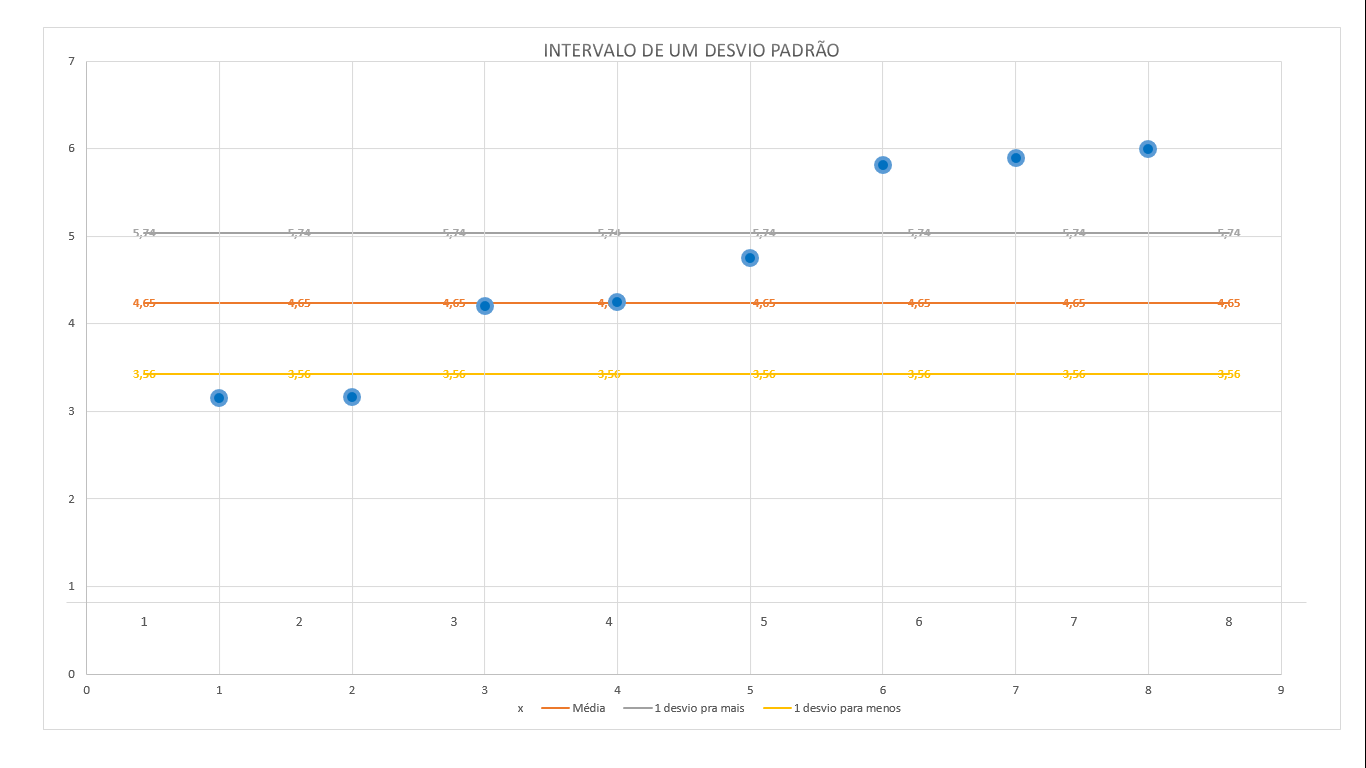 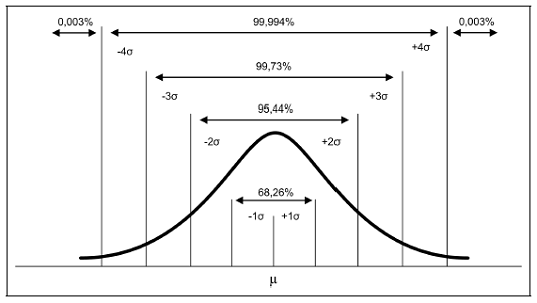 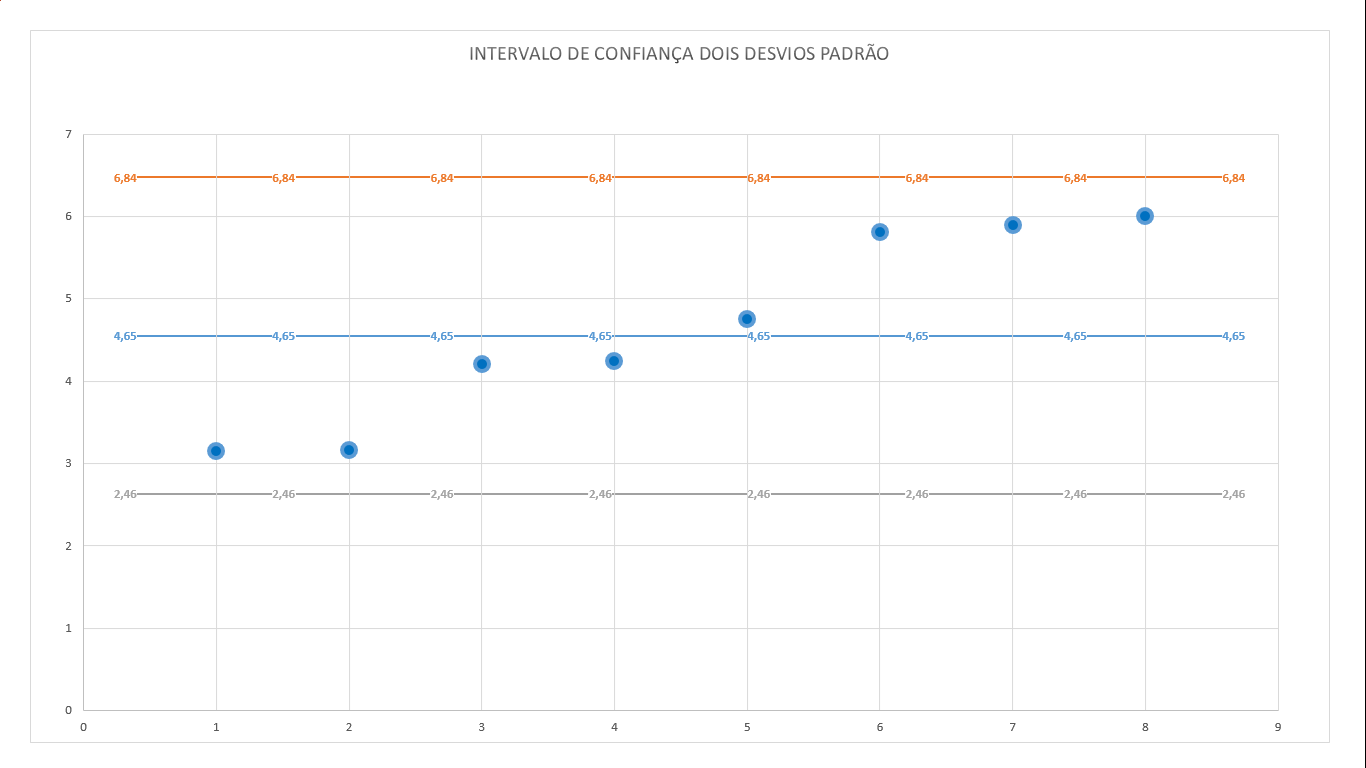 4- Coeficiente de Variação

O fato do desvio padrão ser expresso na mesma unidade dos dados limita seu emprego quando desejamos comparar duas ou mais séries de valores, em relação à sua dispersão quando expressa em unidades diferentes.

Dessa forma pode-se caracterizar a dispersão o variabilidade dos dados em termos relativos  seu valor médio, medida essa denominada Coeficiente de Variação (CV).
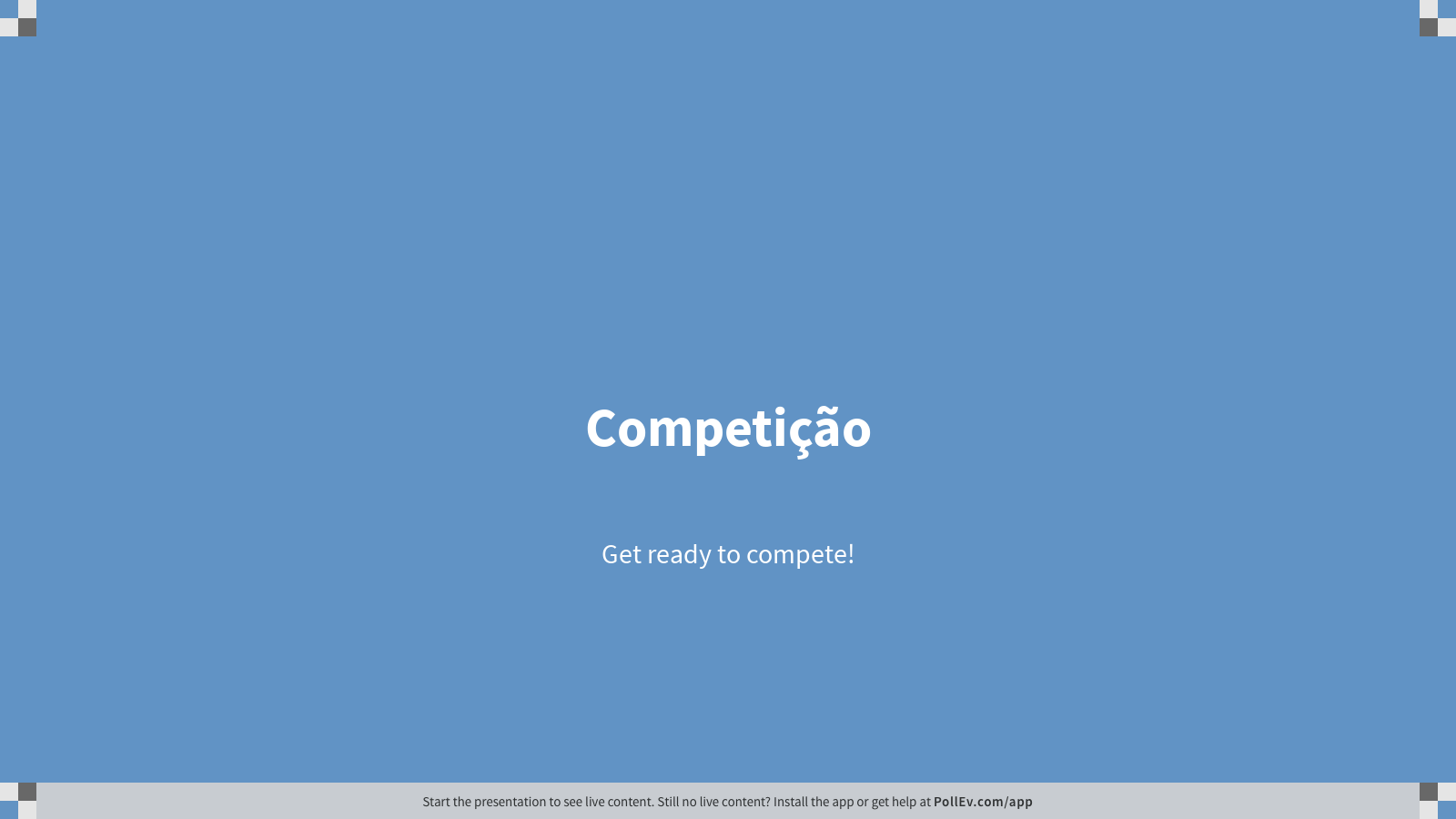 [Speaker Notes: Poll Title: Competição
https://www.polleverywhere.com/competitions/VGrR4jBG2x20kaayzI2aN?display_state=welcome&controls=none&onscreen=persist]
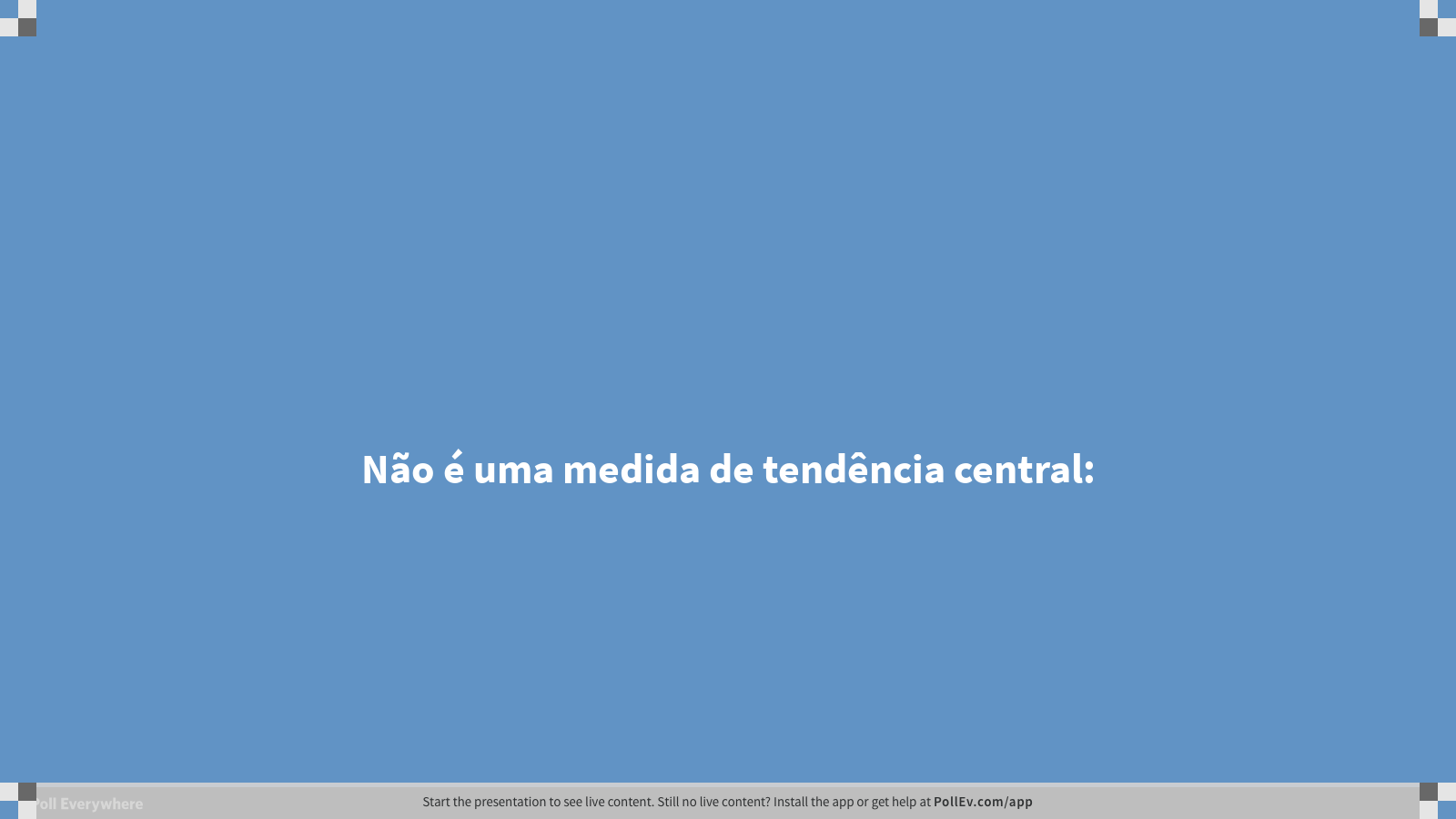 [Speaker Notes: Poll Title: Não é uma medida de tendência central:
https://www.polleverywhere.com/multiple_choice_polls/Ul2dg0F6vngD28QH3Gjq8?display_state=title&controls=none&onscreen=persist]
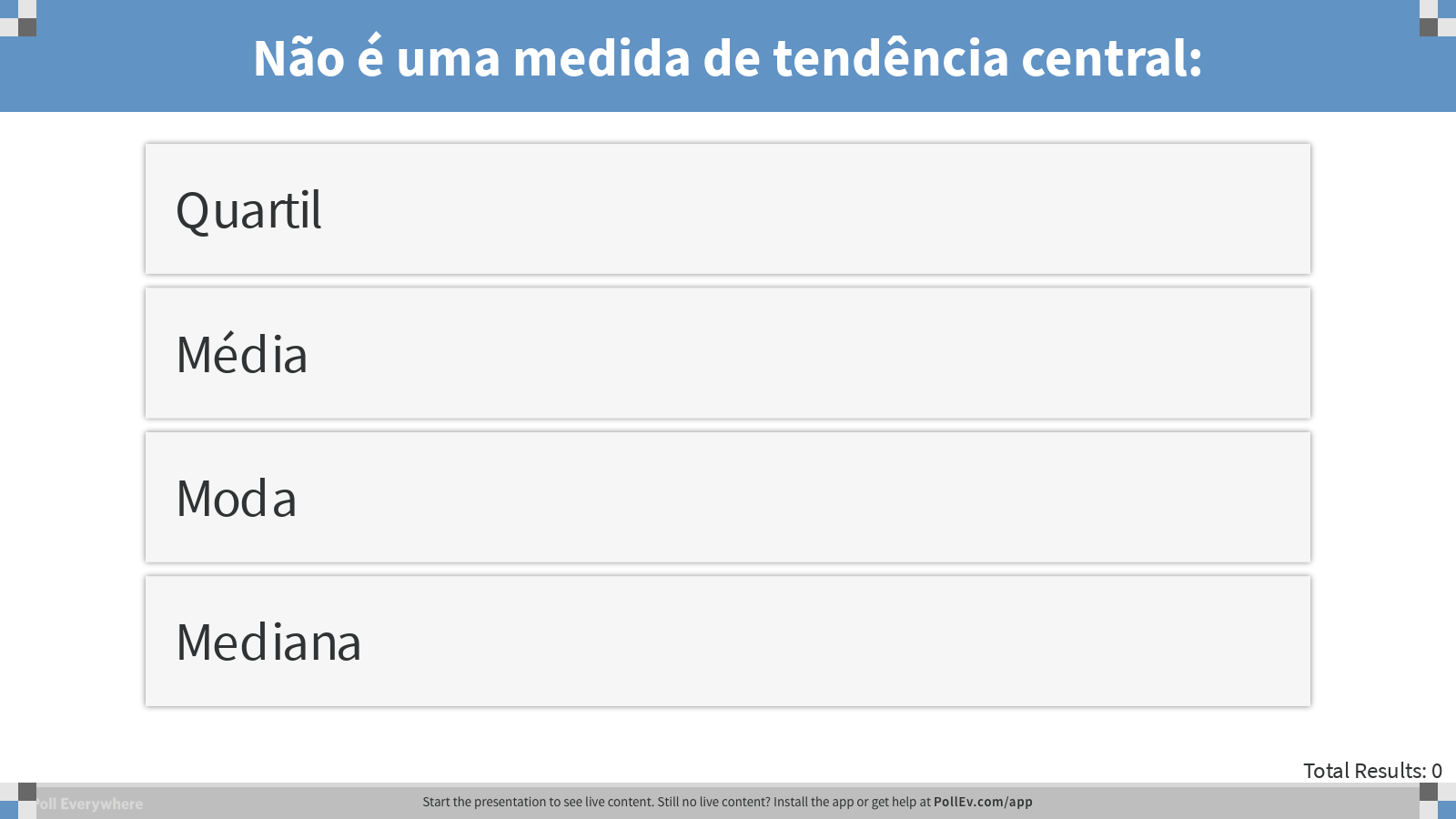 [Speaker Notes: Poll Title: Não é uma medida de tendência central:
https://www.polleverywhere.com/multiple_choice_polls/Ul2dg0F6vngD28QH3Gjq8?display_state=instructions&controls=none&onscreen=persist]
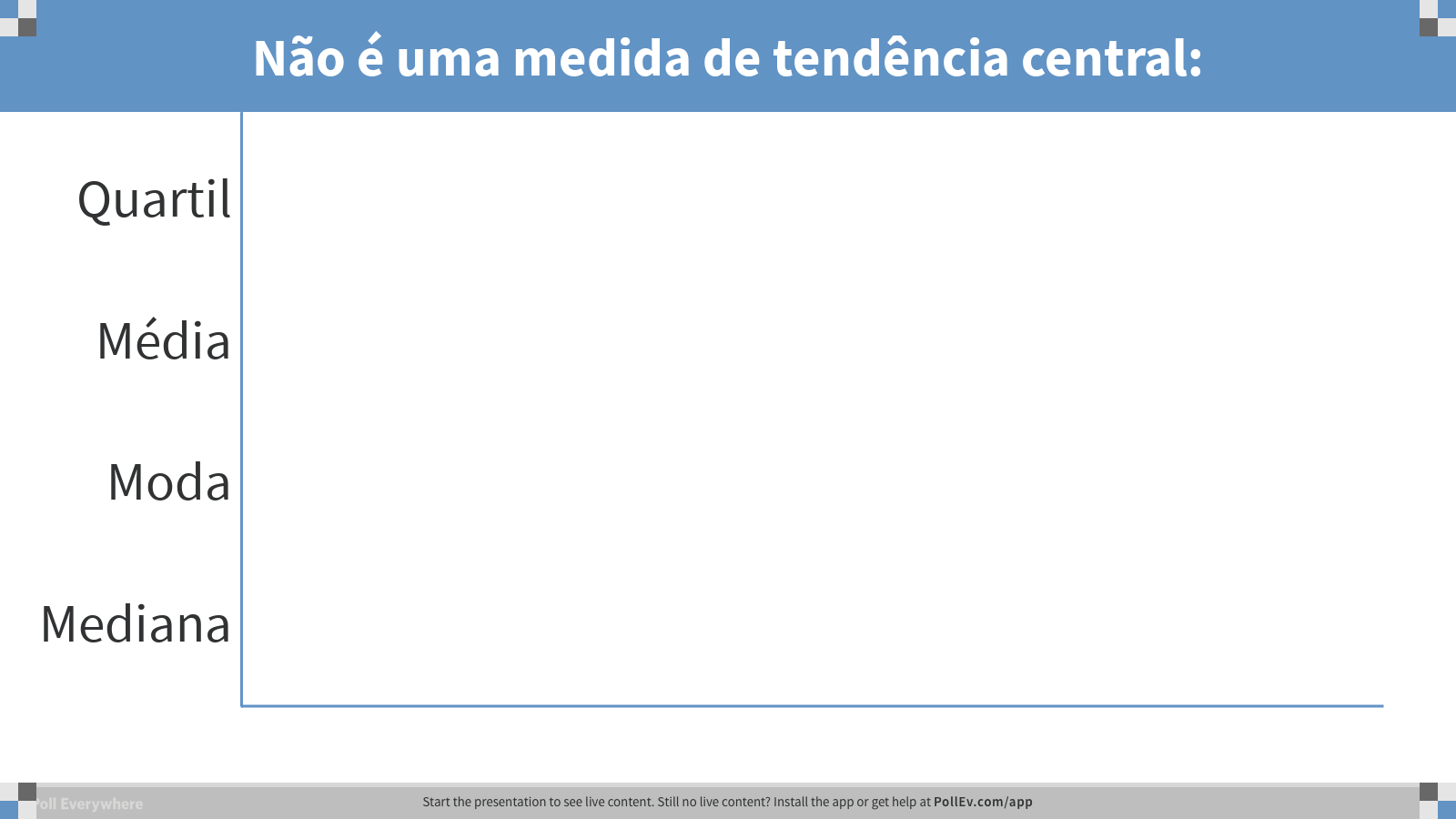 [Speaker Notes: Poll Title: Não é uma medida de tendência central:
https://www.polleverywhere.com/multiple_choice_polls/Ul2dg0F6vngD28QH3Gjq8?display_state=chart&display=correctness&controls=none&onscreen=persist]
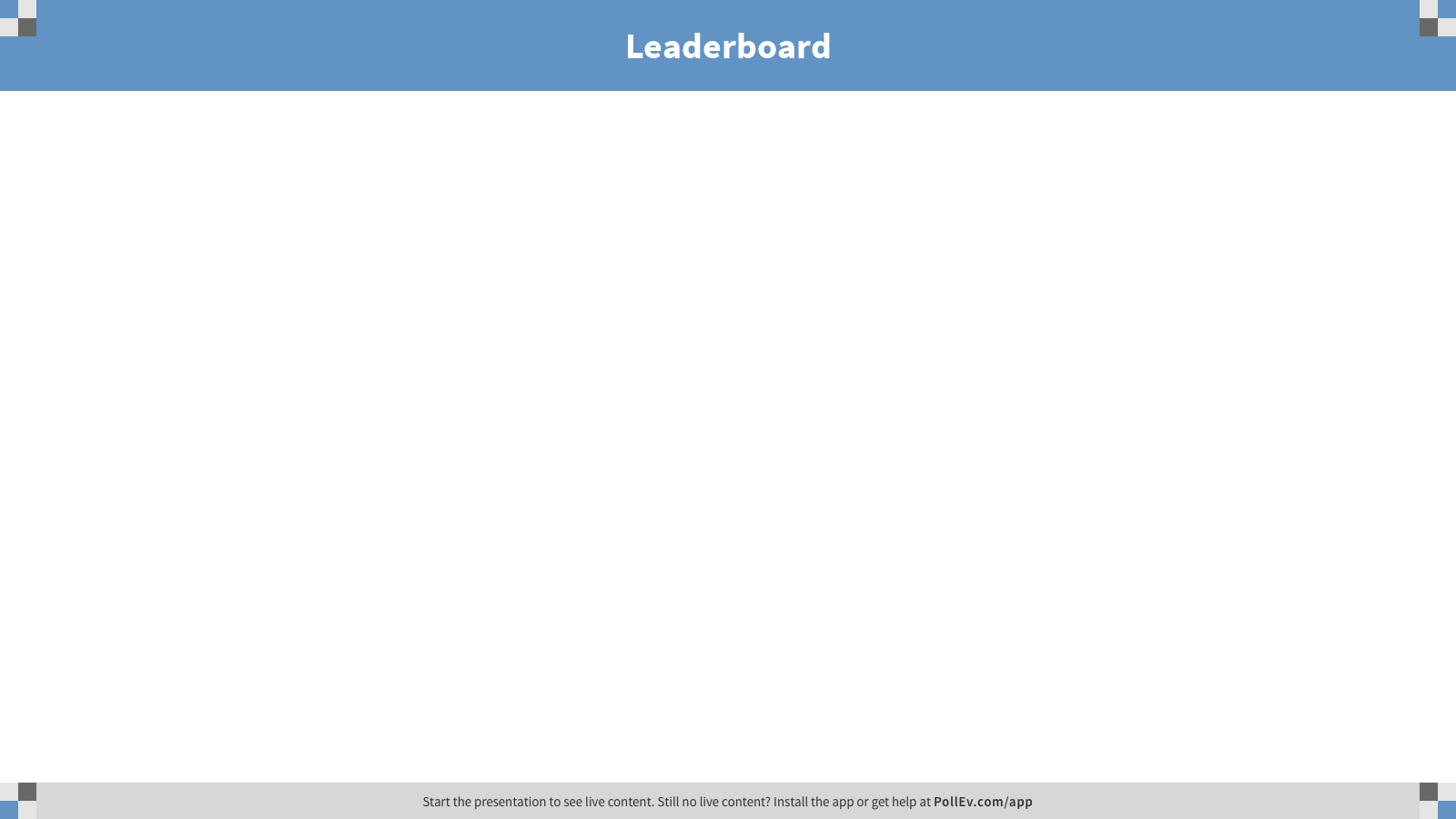 [Speaker Notes: Poll Title: Competição
https://www.polleverywhere.com/competitions/VGrR4jBG2x20kaayzI2aN?display_state=leaderboard&onscreen=persist]
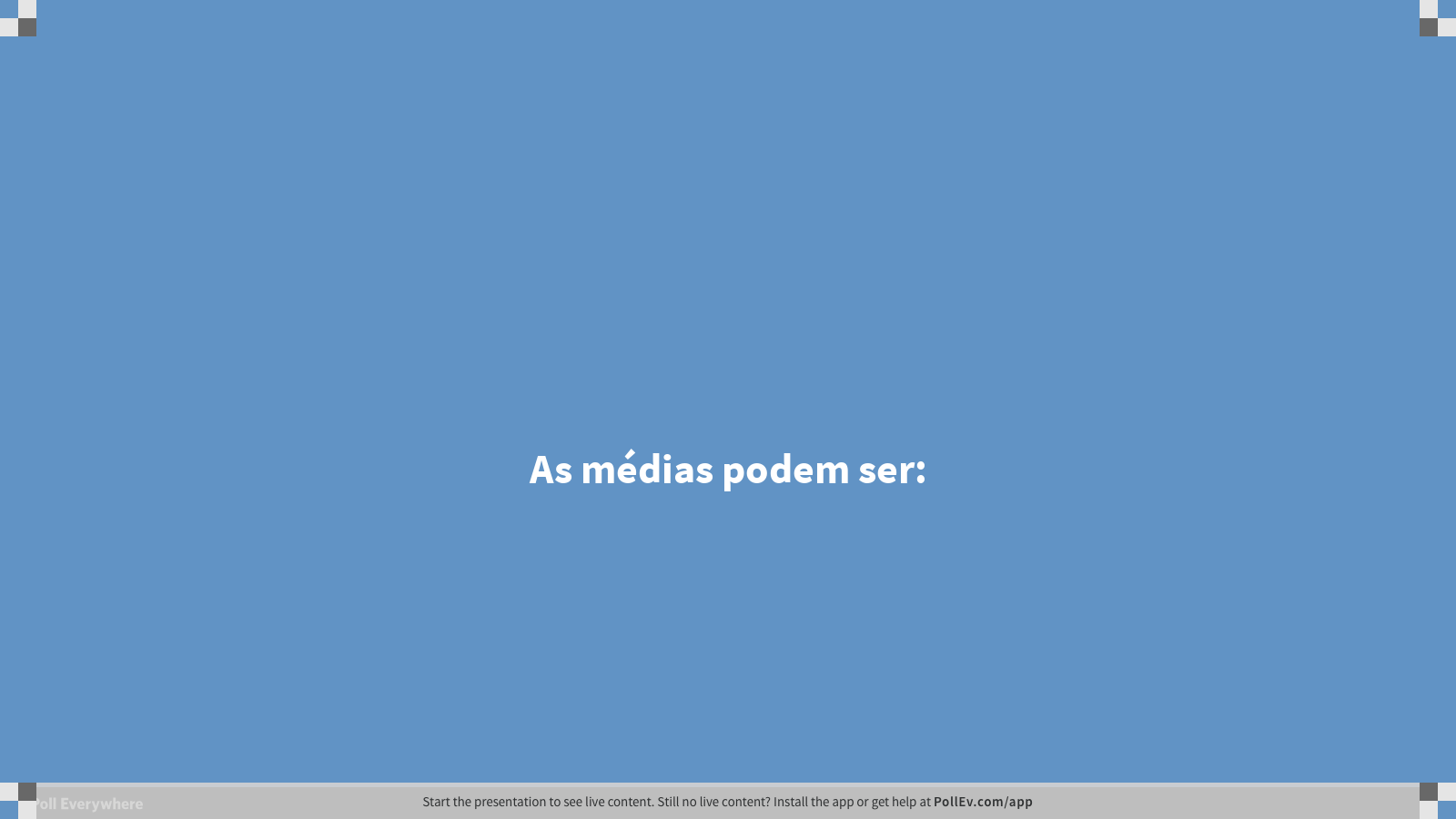 [Speaker Notes: Poll Title: As médias podem ser:
https://www.polleverywhere.com/multiple_choice_polls/uQZpLiJwQDOFThoM0NM8z?display_state=title&controls=none&onscreen=persist]
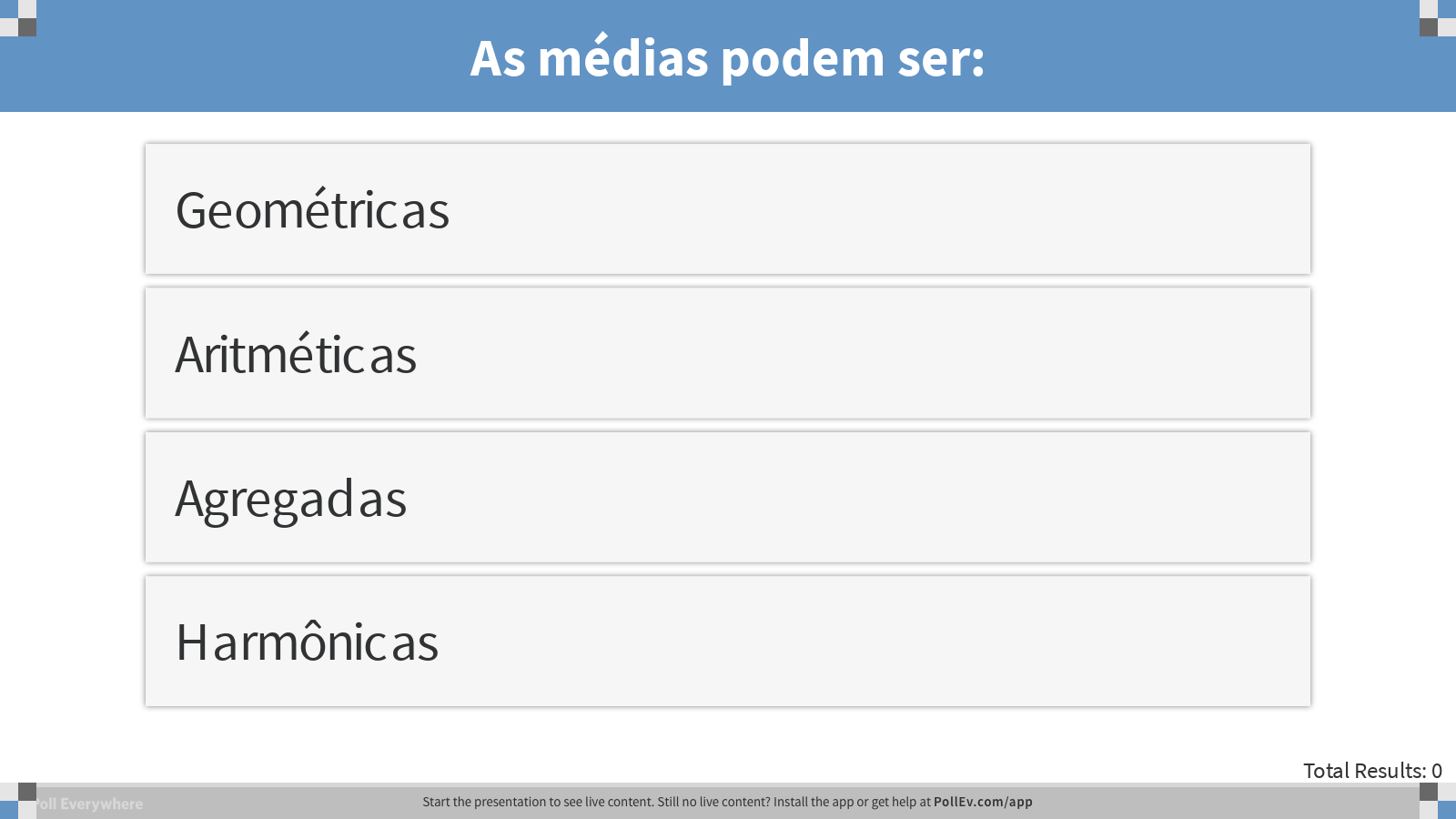 [Speaker Notes: Poll Title: As médias podem ser:
https://www.polleverywhere.com/multiple_choice_polls/uQZpLiJwQDOFThoM0NM8z?display_state=instructions&controls=none&onscreen=persist]
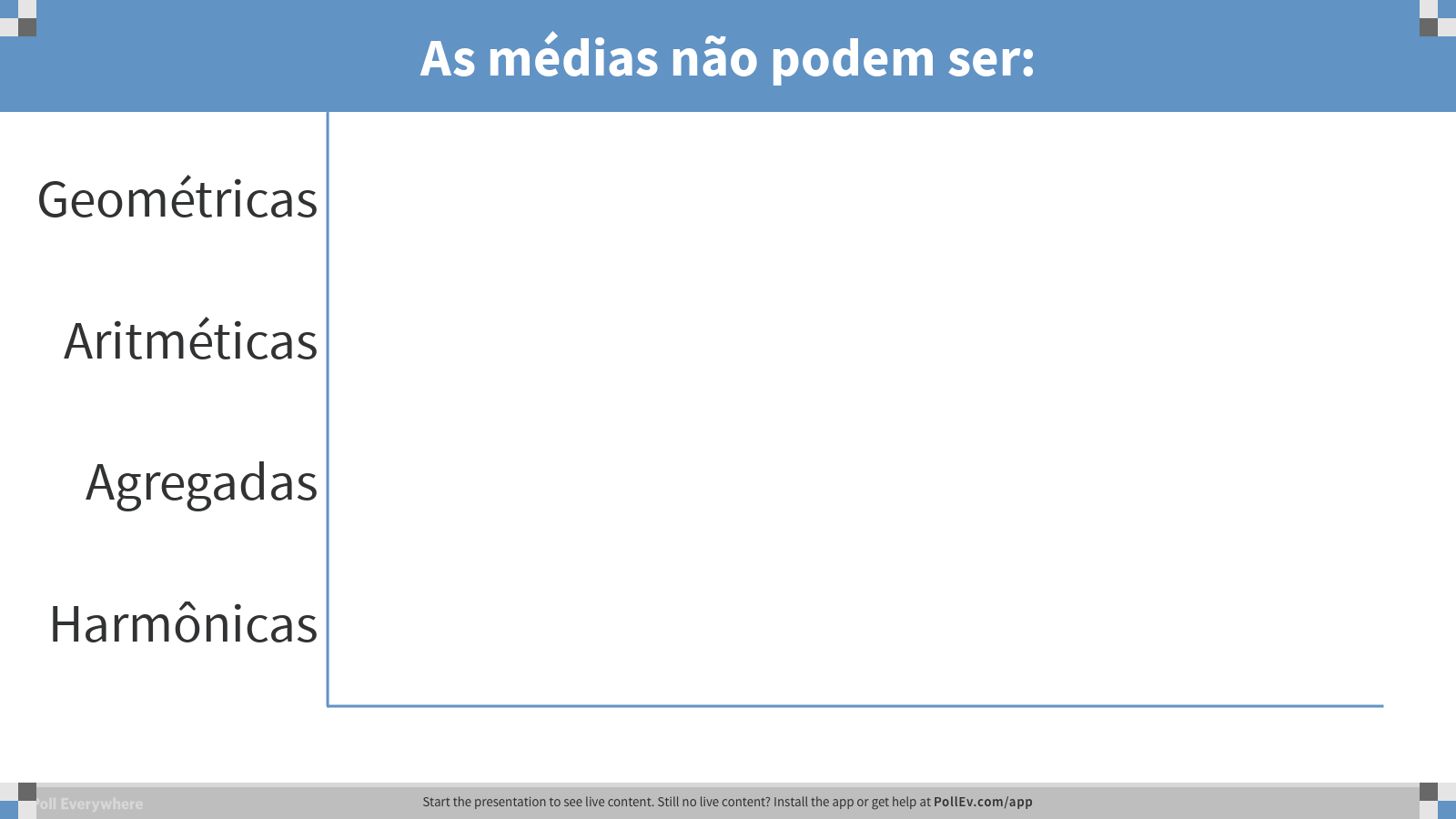 [Speaker Notes: Poll Title: As médias podem ser:
https://www.polleverywhere.com/multiple_choice_polls/uQZpLiJwQDOFThoM0NM8z?display_state=chart&display=correctness&controls=none&onscreen=persist]
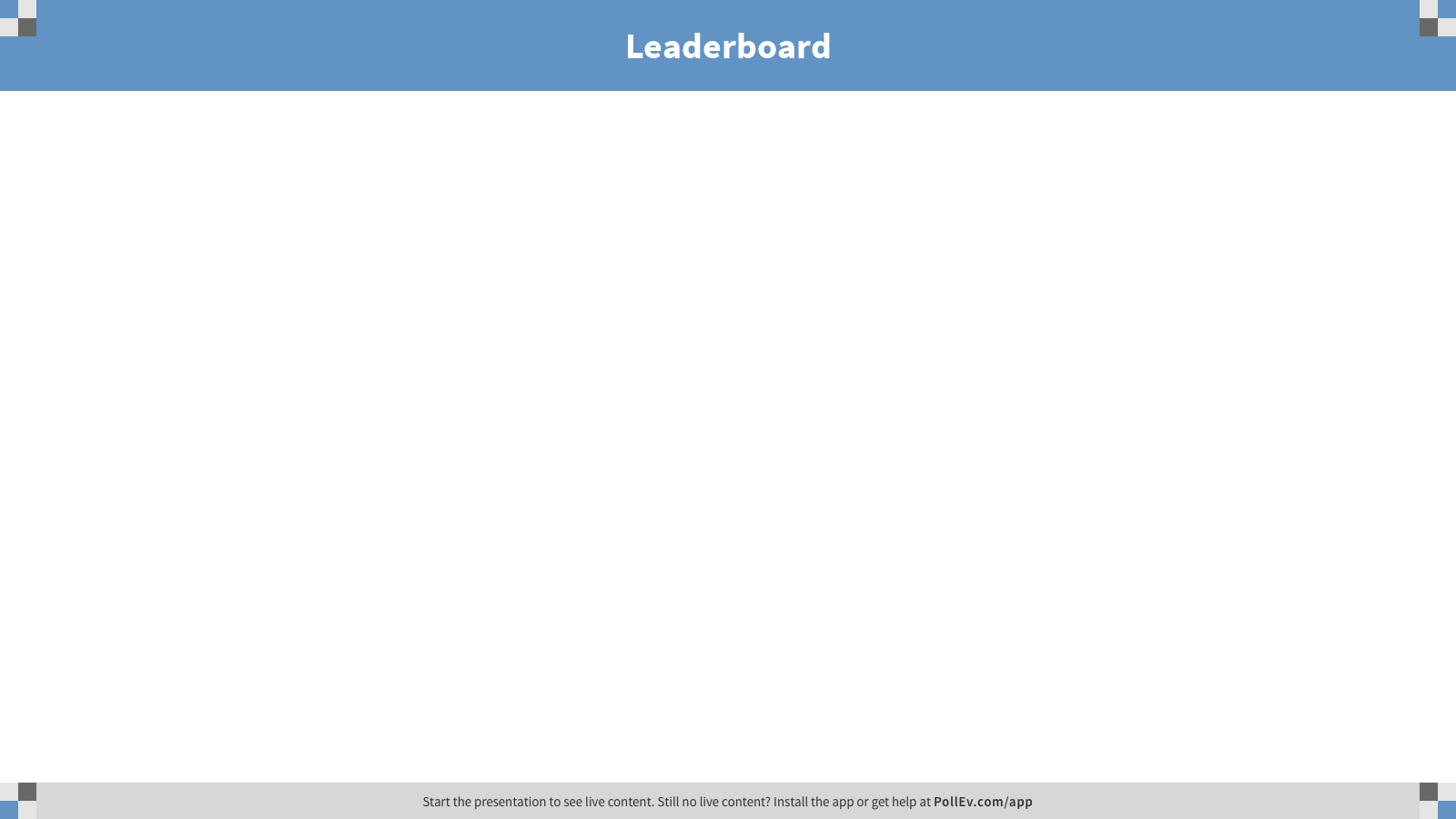 [Speaker Notes: Poll Title: Competição
https://www.polleverywhere.com/competitions/VGrR4jBG2x20kaayzI2aN?display_state=leaderboard&onscreen=persist]
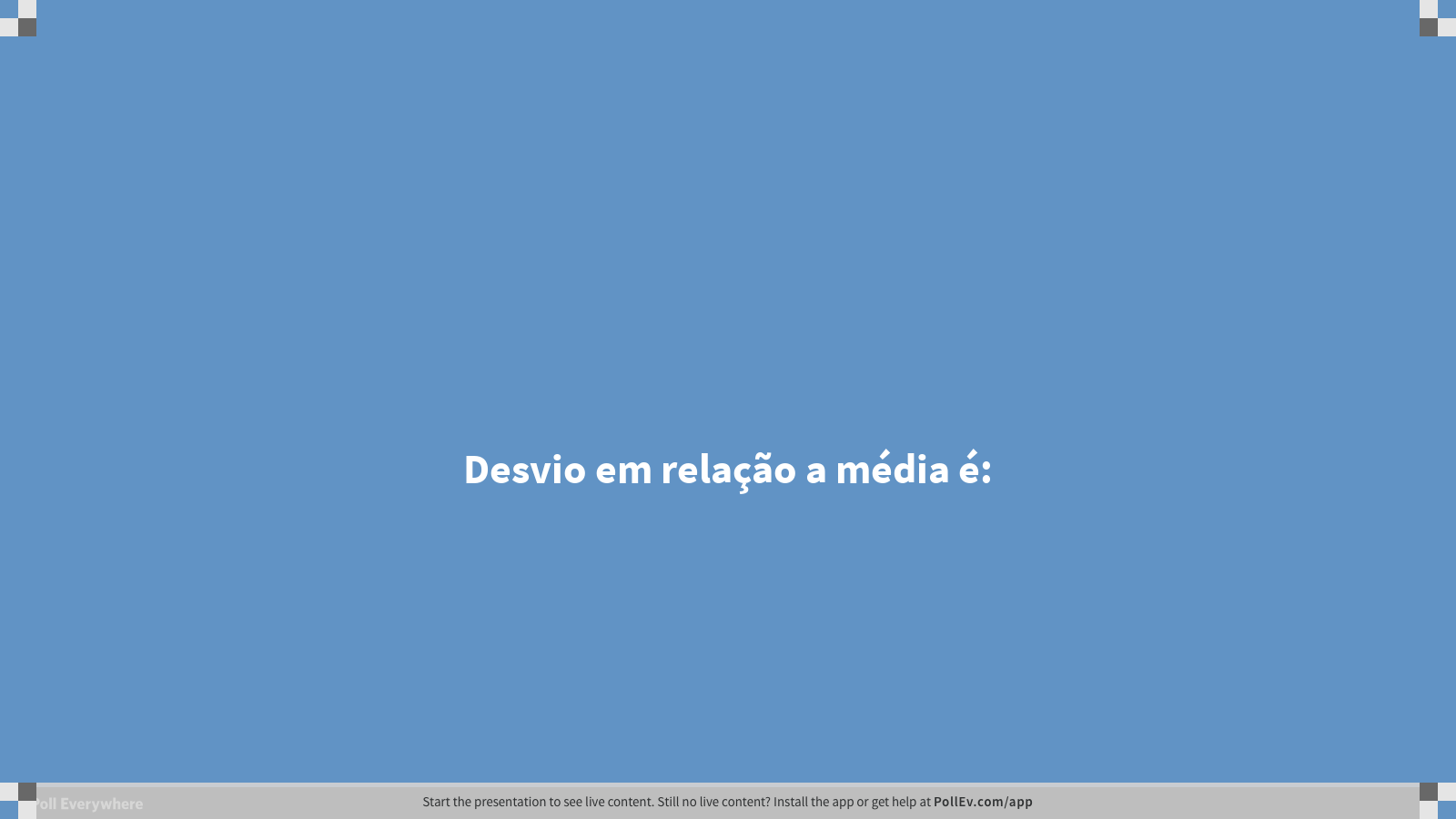 [Speaker Notes: Poll Title: Desvio em relação a média é:
https://www.polleverywhere.com/multiple_choice_polls/PNPuL9gQTpv3KONrSwDiD?display_state=title&controls=none&onscreen=persist]
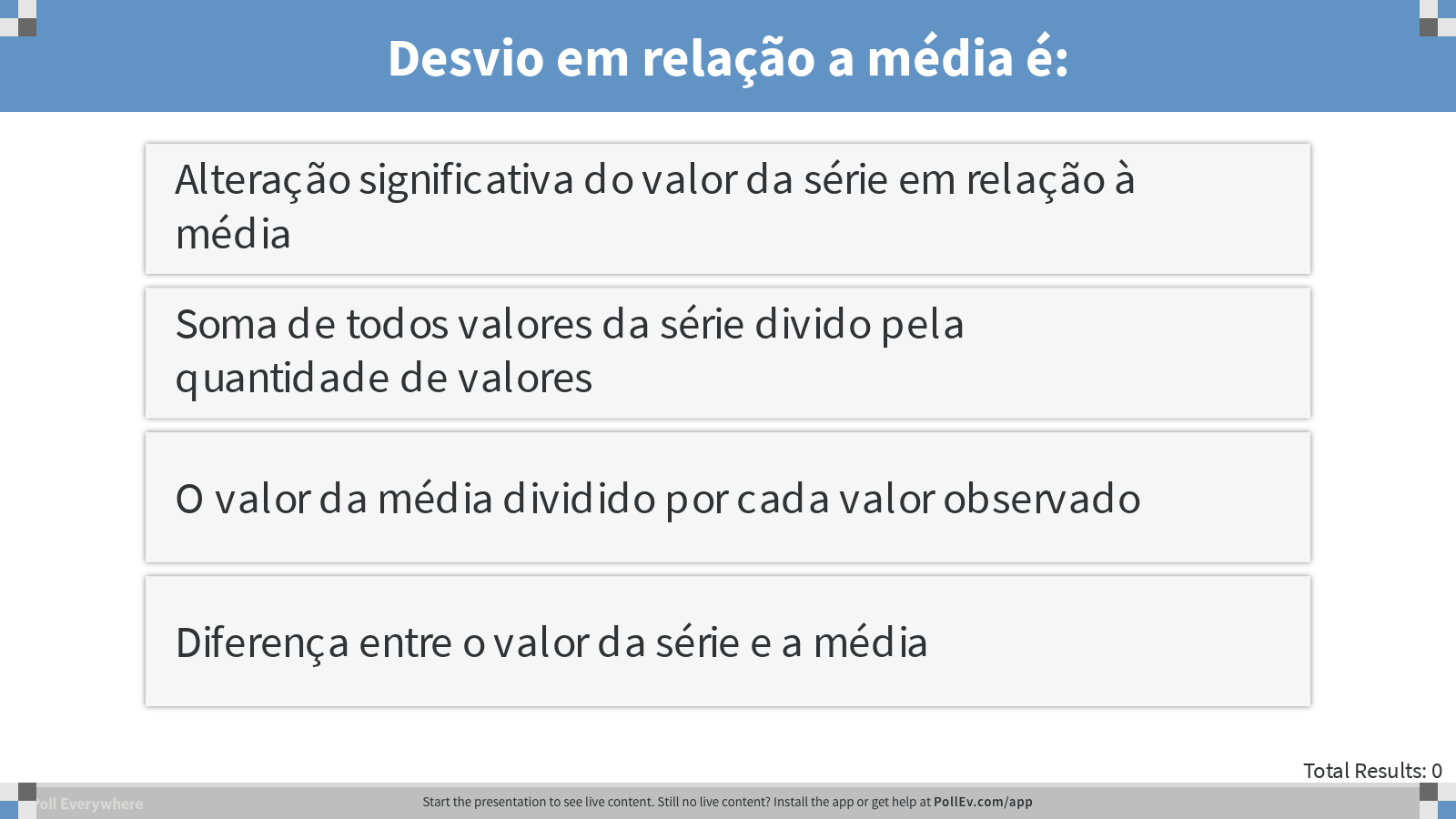 [Speaker Notes: Poll Title: Desvio em relação a média é:
https://www.polleverywhere.com/multiple_choice_polls/PNPuL9gQTpv3KONrSwDiD?display_state=instructions&controls=none&onscreen=persist]
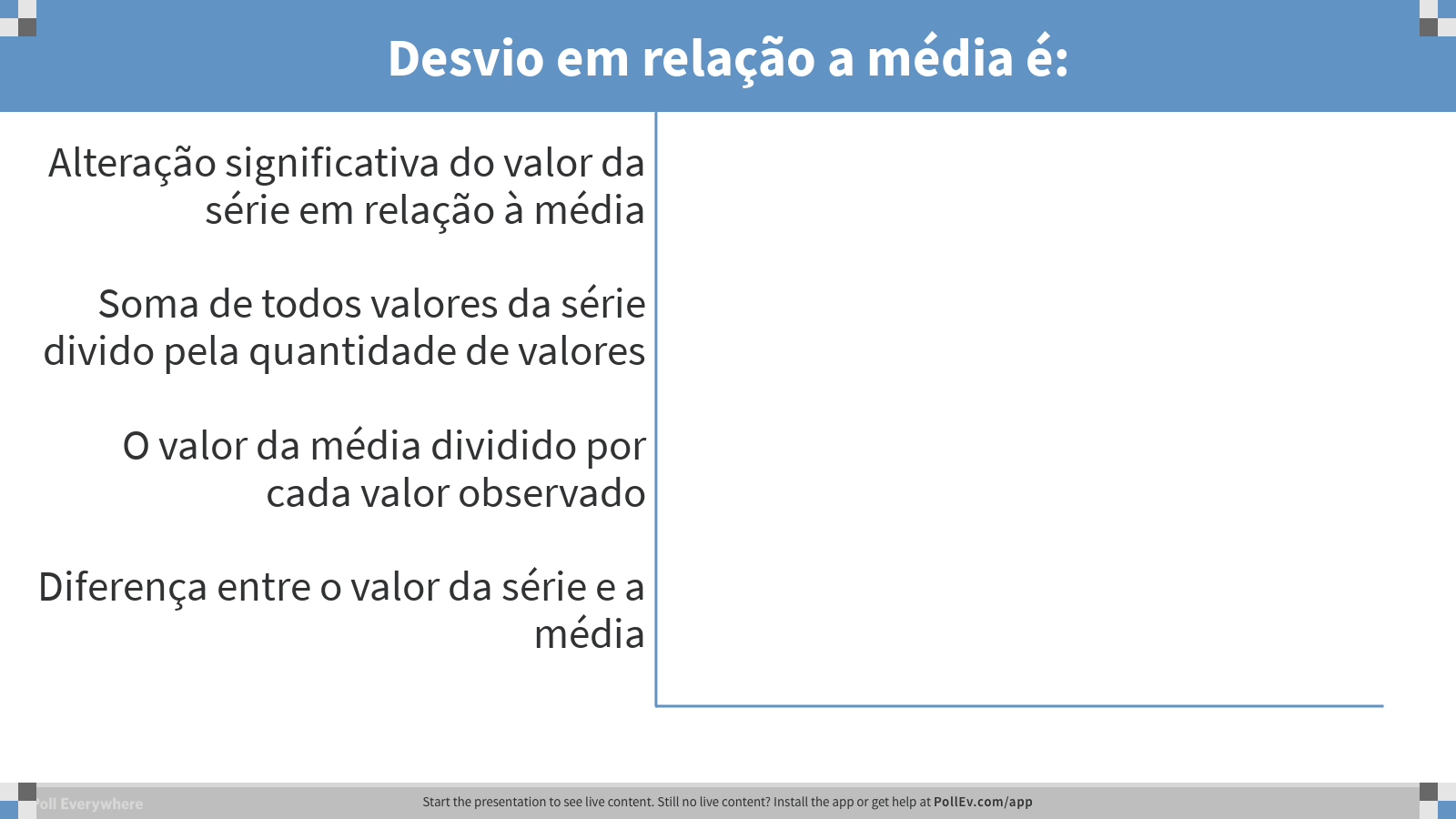 [Speaker Notes: Poll Title: Desvio em relação a média é:
https://www.polleverywhere.com/multiple_choice_polls/PNPuL9gQTpv3KONrSwDiD?display_state=chart&display=correctness&controls=none&onscreen=persist]
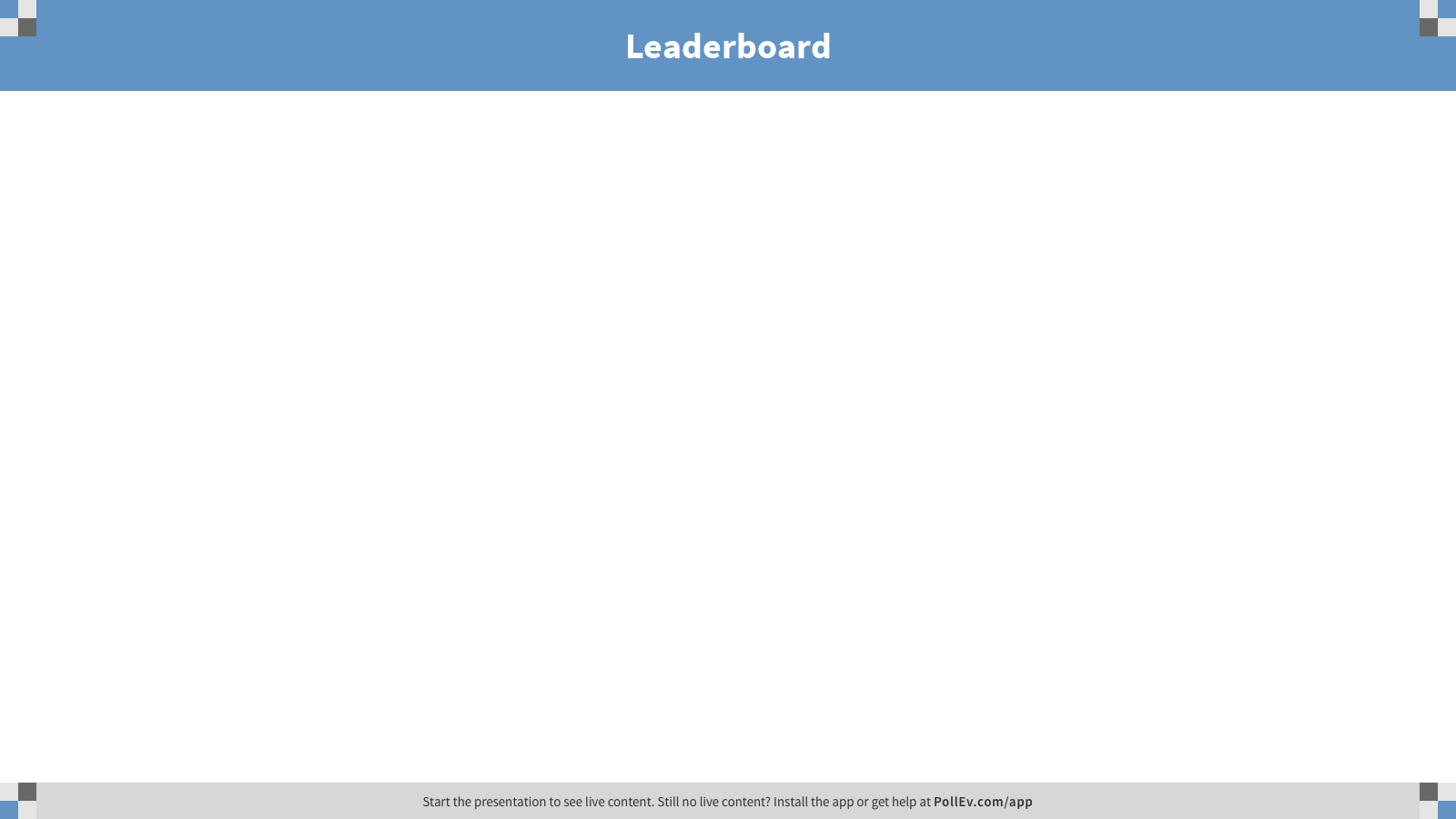 [Speaker Notes: Poll Title: Competição
https://www.polleverywhere.com/competitions/VGrR4jBG2x20kaayzI2aN?display_state=leaderboard&onscreen=persist]
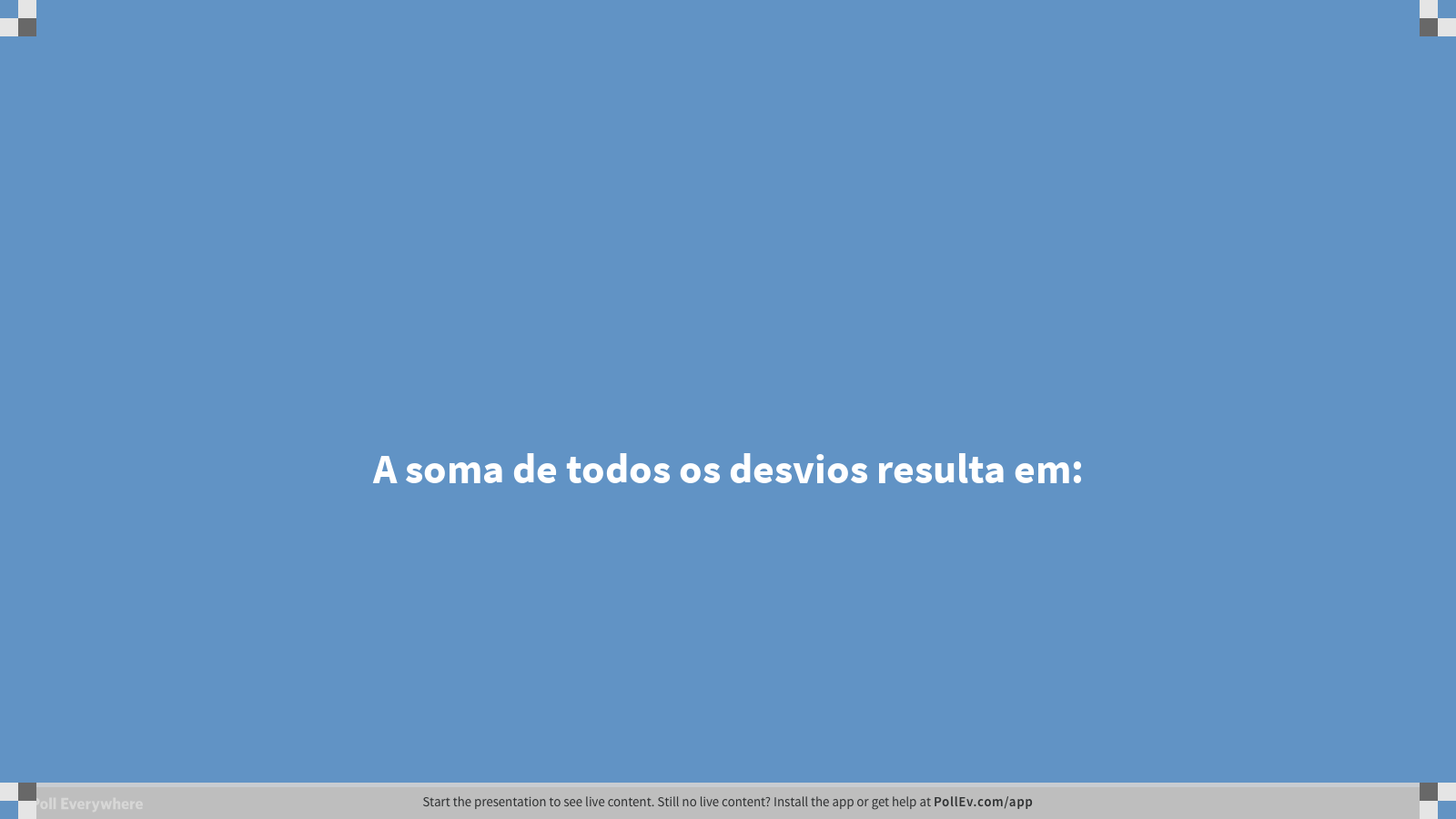 [Speaker Notes: Poll Title: A soma de todos os desvios resulta em:
https://www.polleverywhere.com/multiple_choice_polls/ZsRAipiUHe6PALtC0ZwPS?display_state=title&controls=none&onscreen=persist]
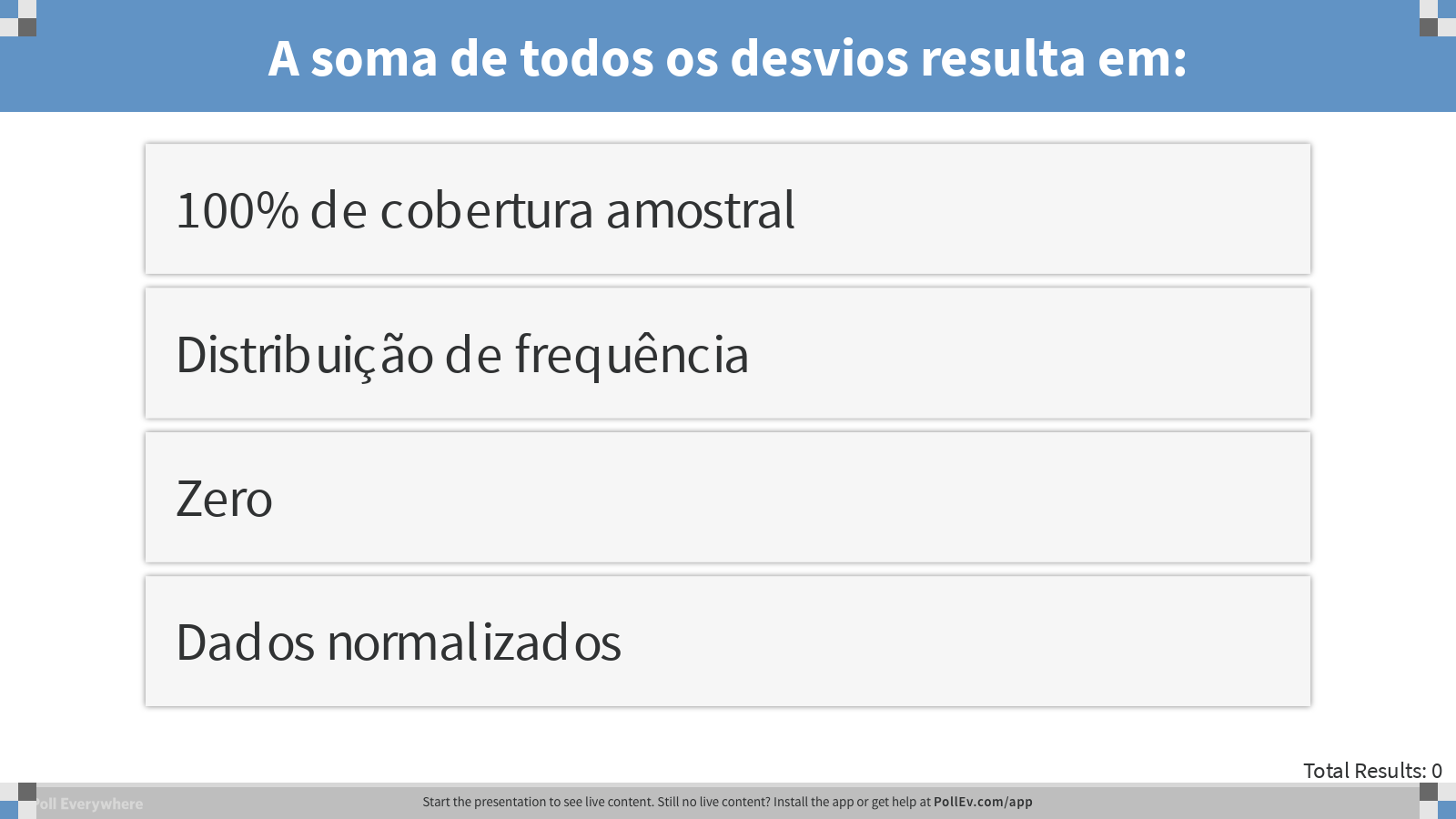 [Speaker Notes: Poll Title: A soma de todos os desvios resulta em:
https://www.polleverywhere.com/multiple_choice_polls/ZsRAipiUHe6PALtC0ZwPS?display_state=instructions&controls=none&onscreen=persist]
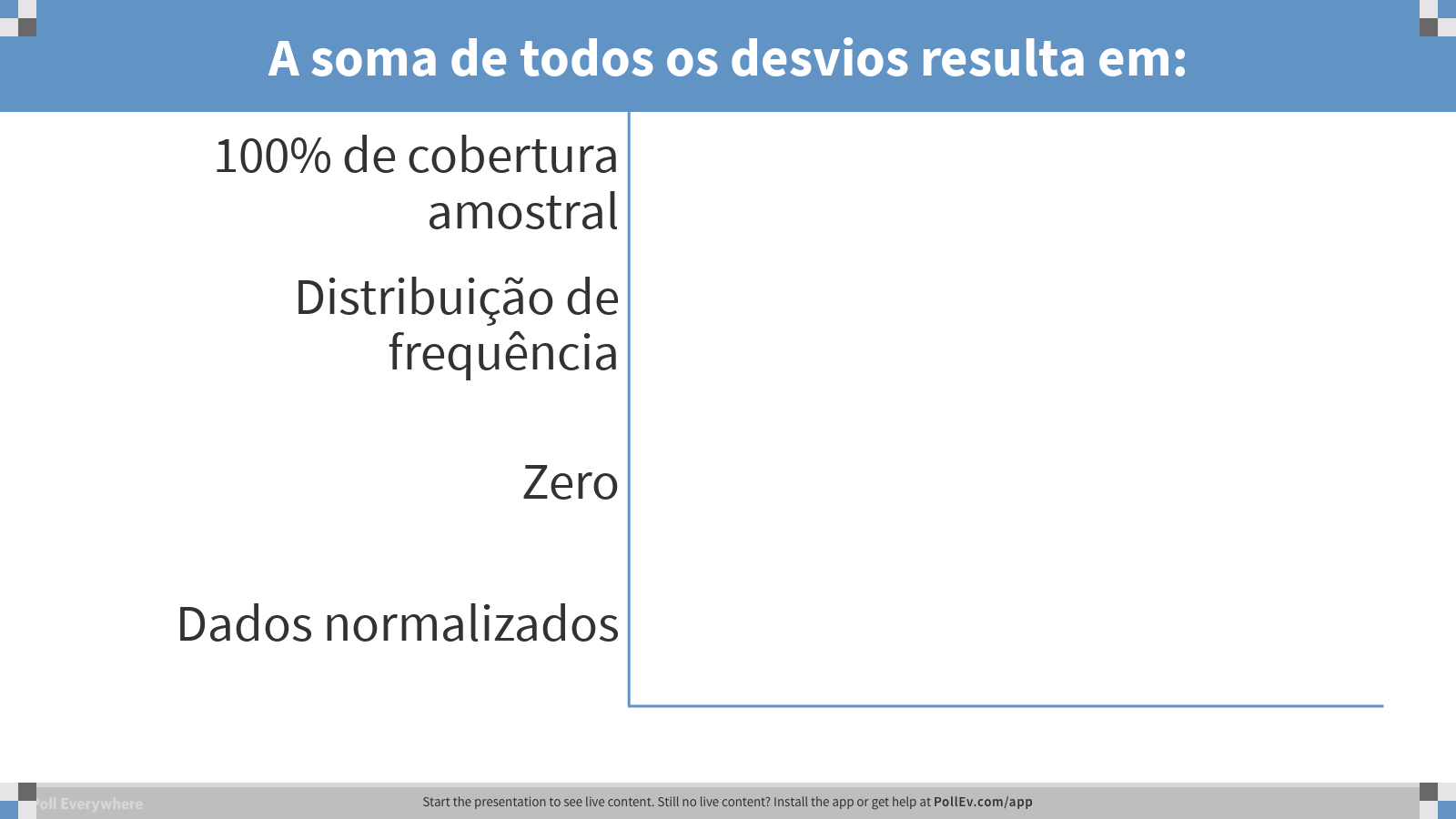 [Speaker Notes: Poll Title: A soma de todos os desvios resulta em:
https://www.polleverywhere.com/multiple_choice_polls/ZsRAipiUHe6PALtC0ZwPS?display_state=chart&display=correctness&controls=none&onscreen=persist]
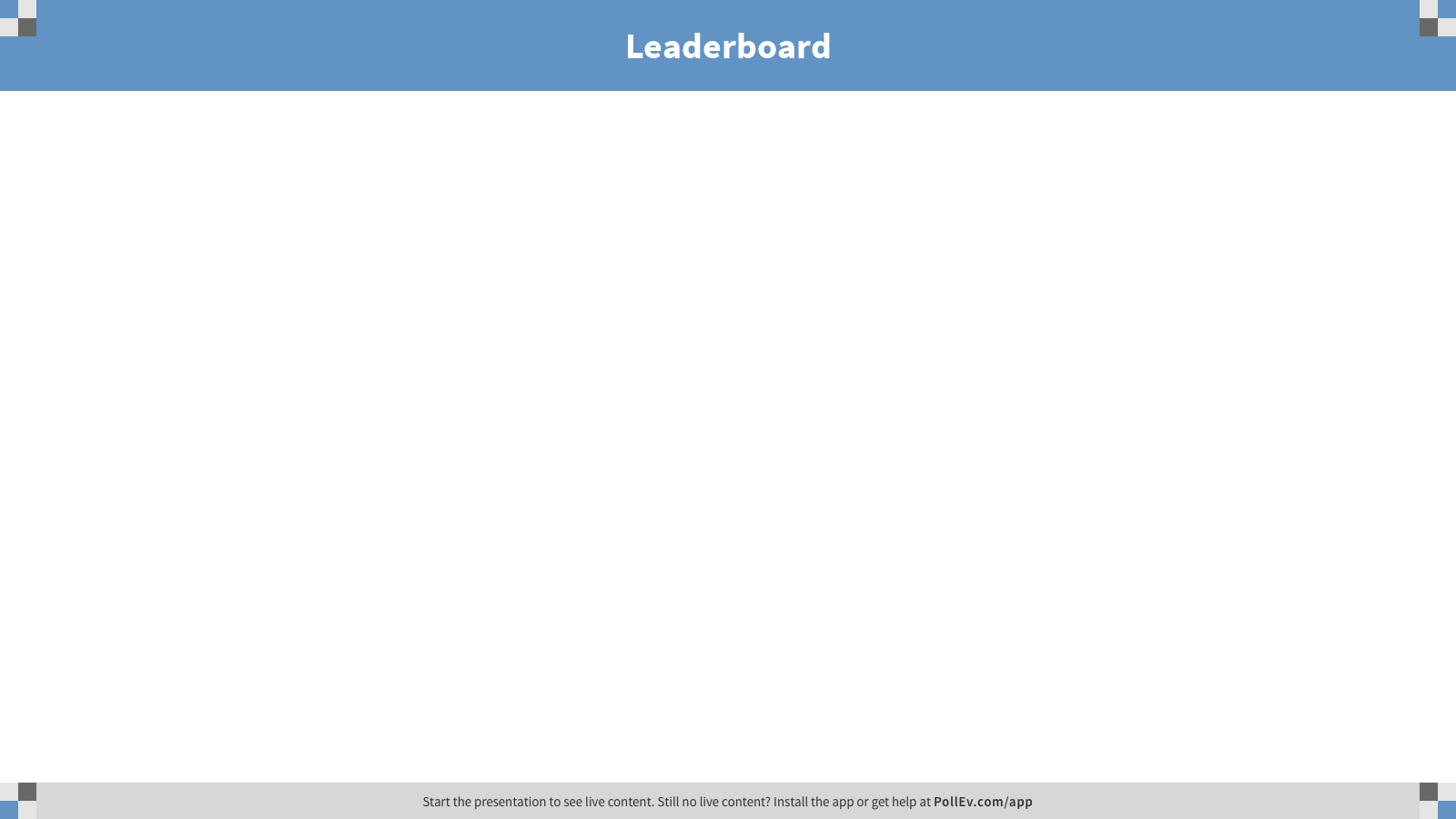 [Speaker Notes: Poll Title: Competição
https://www.polleverywhere.com/competitions/VGrR4jBG2x20kaayzI2aN?display_state=leaderboard&onscreen=persist]
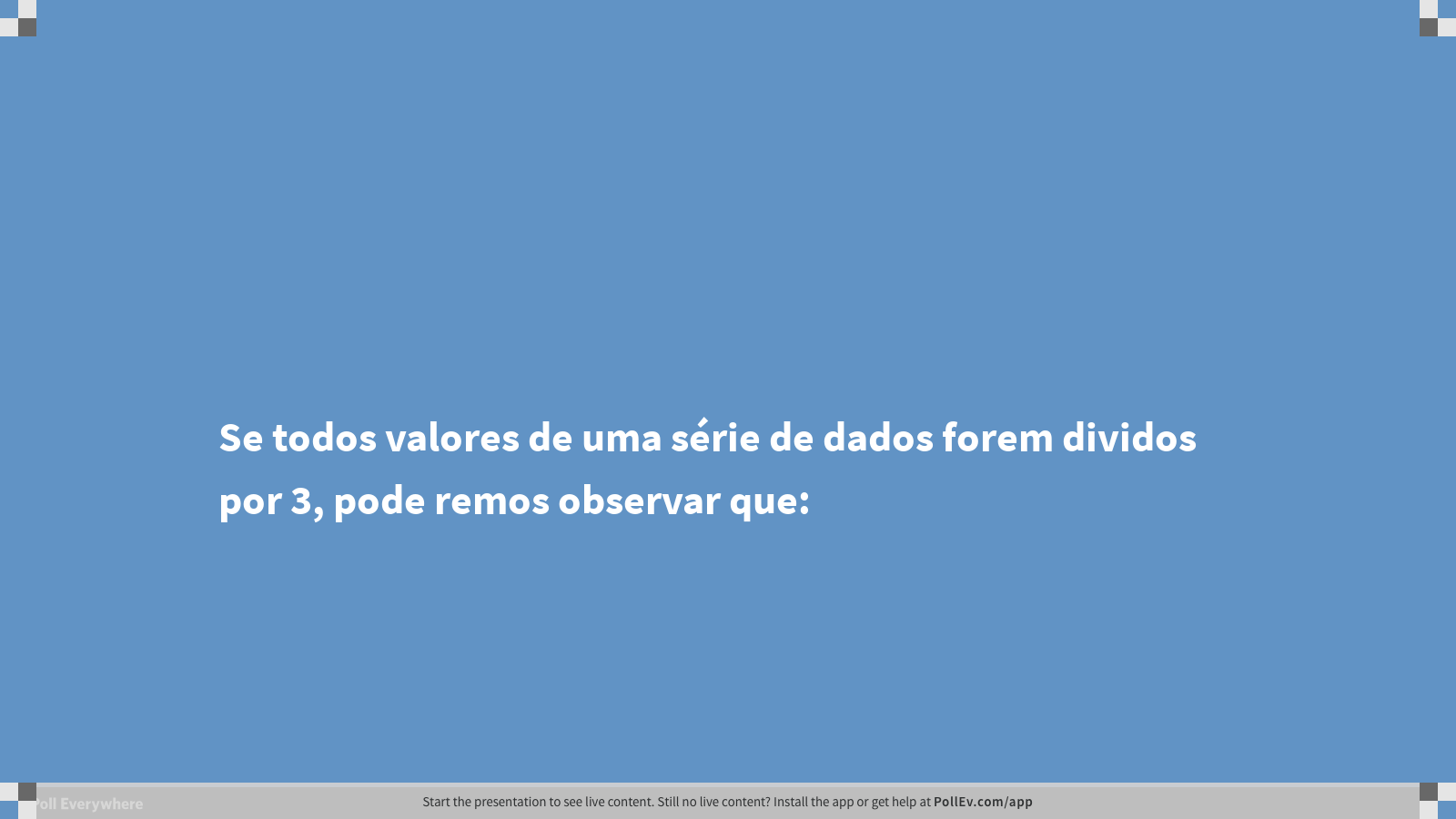 [Speaker Notes: Poll Title: Se todos valores de uma série de dados forem dividos por 3, pode remos observar que:
https://www.polleverywhere.com/multiple_choice_polls/a7ULZYfnLNFwrse2P2Ysz?display_state=title&controls=none&onscreen=persist]
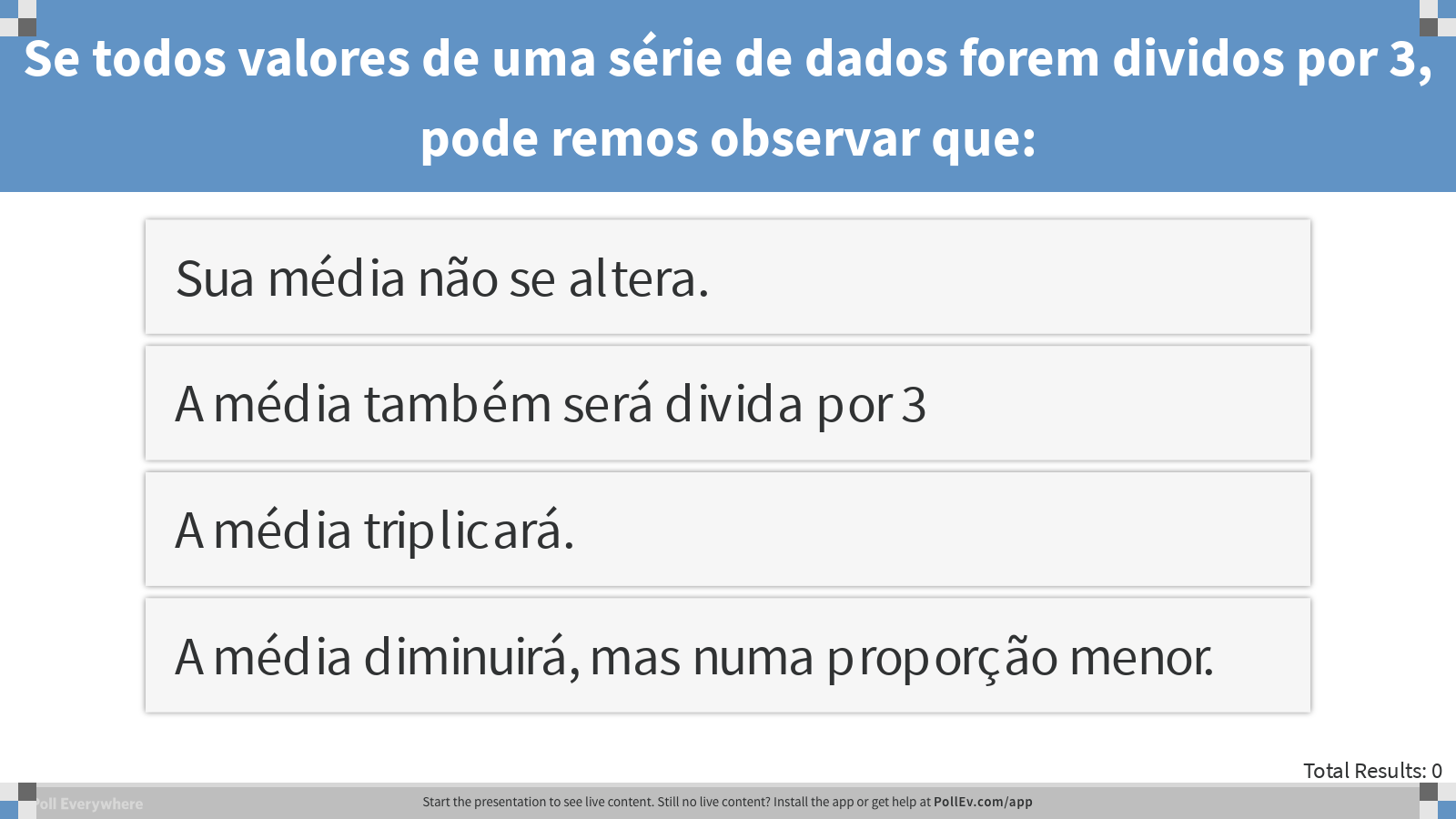 [Speaker Notes: Poll Title: Se todos valores de uma série de dados forem dividos por 3, pode remos observar que:
https://www.polleverywhere.com/multiple_choice_polls/a7ULZYfnLNFwrse2P2Ysz?display_state=instructions&controls=none&onscreen=persist]
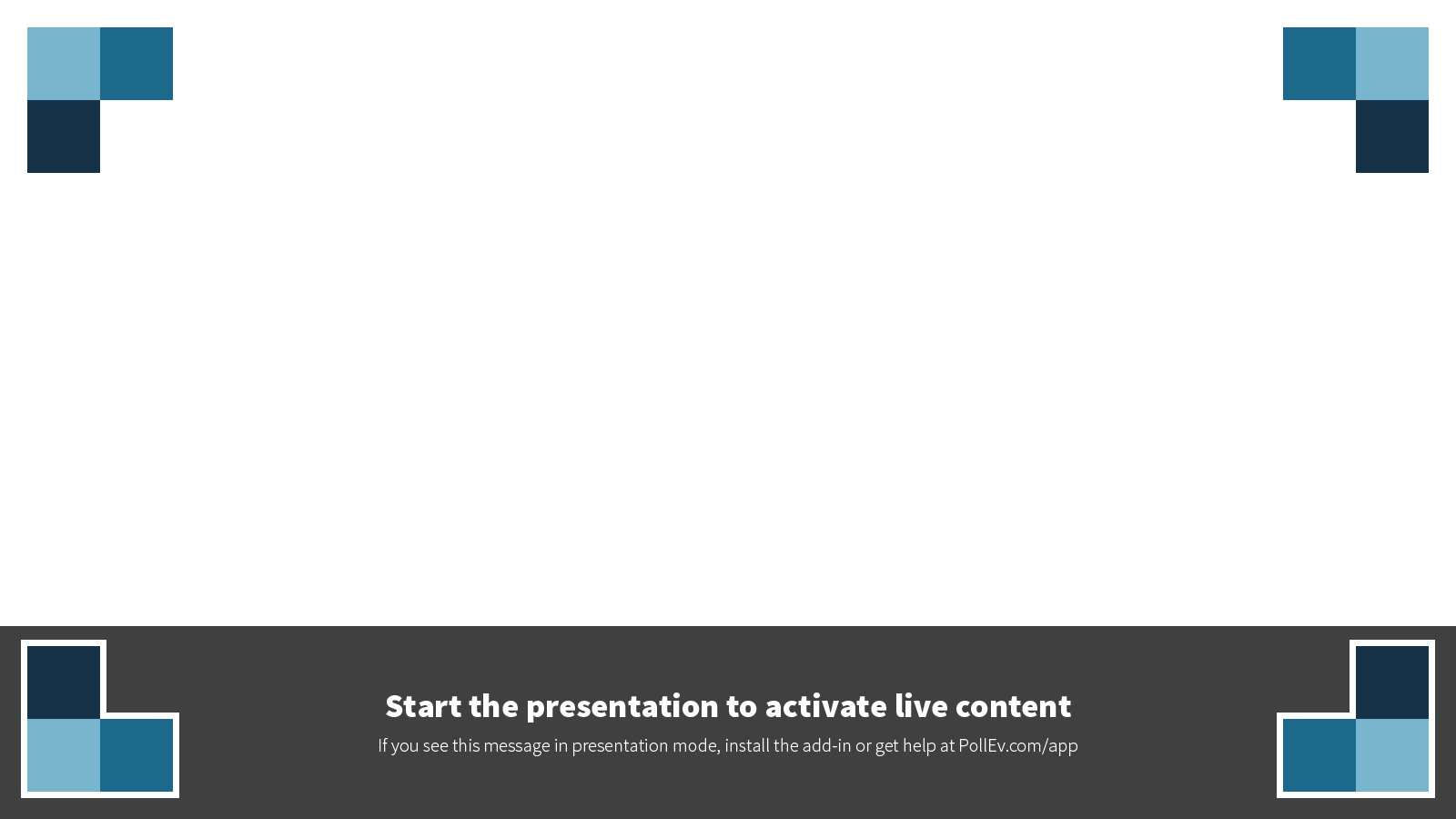 [Speaker Notes: Poll Title: Se todos valores de uma série de dados forem dividos por 3, pode remos observar que:
https://www.polleverywhere.com/multiple_choice_polls/a7ULZYfnLNFwrse2P2Ysz?display_state=chart&display=correctness&controls=none&onscreen=persist]
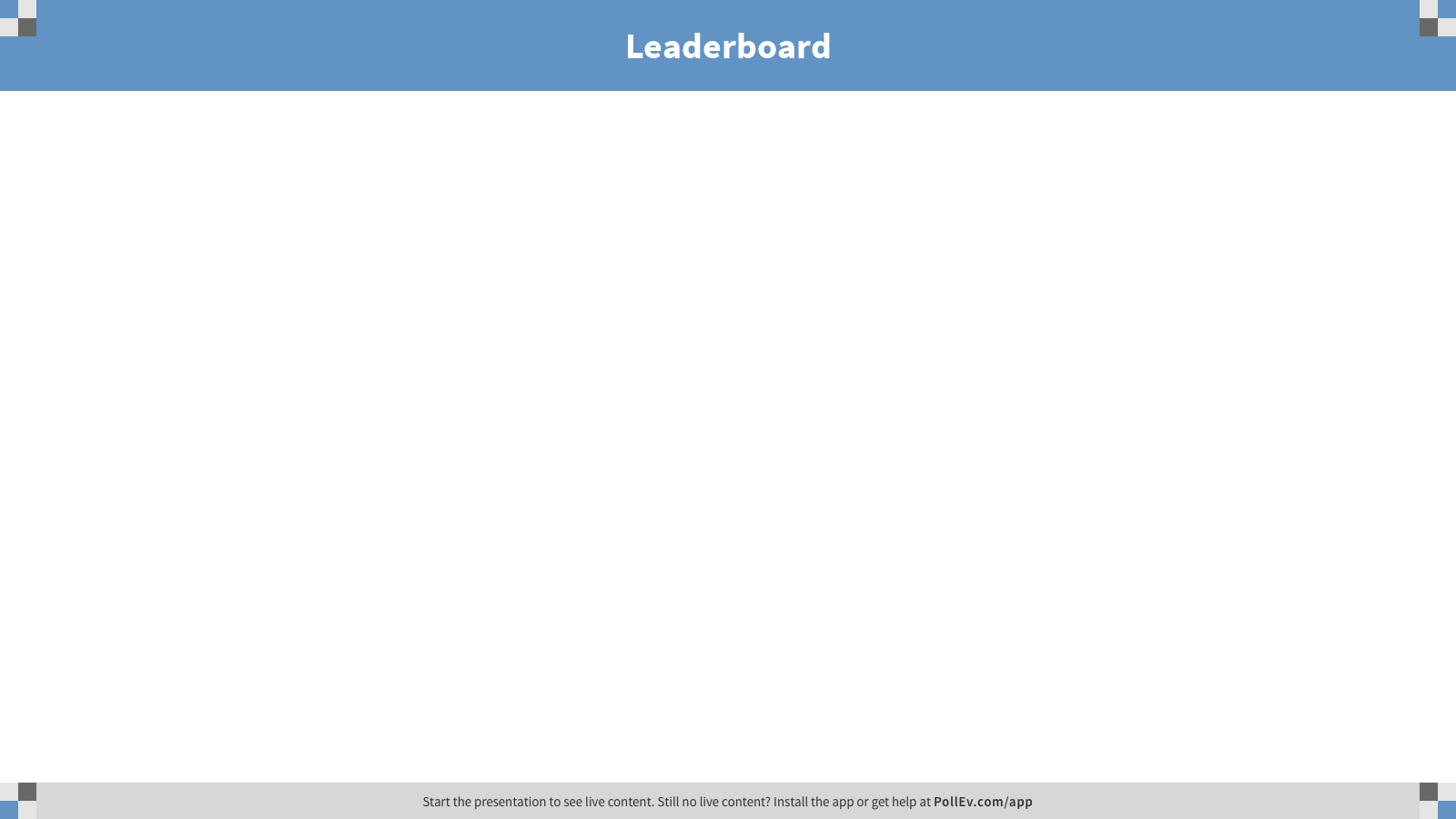 [Speaker Notes: Poll Title: Competição
https://www.polleverywhere.com/competitions/VGrR4jBG2x20kaayzI2aN?display_state=leaderboard&onscreen=persist]
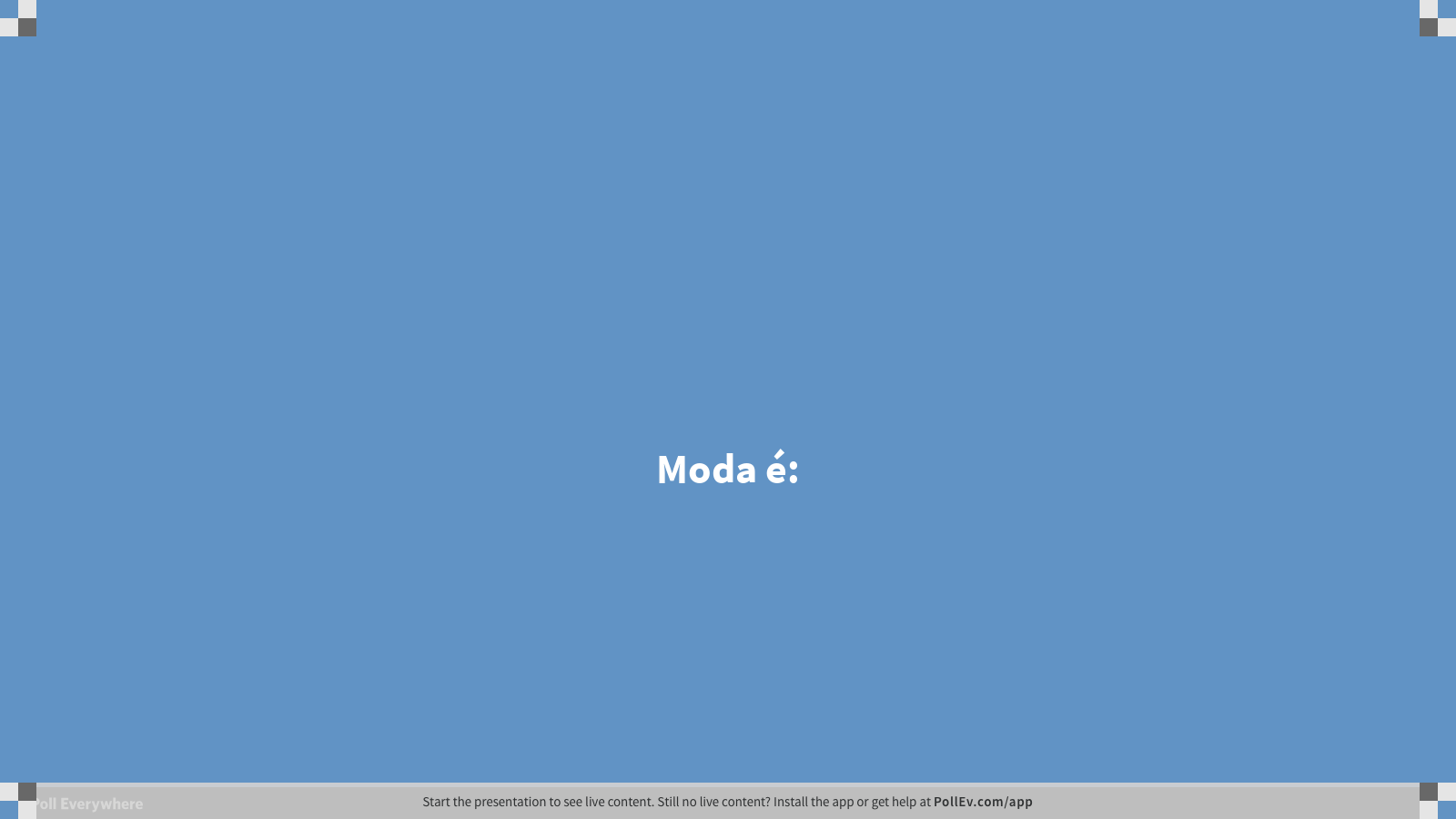 [Speaker Notes: Poll Title: Moda é:
https://www.polleverywhere.com/multiple_choice_polls/EFQQlOGOX6rtNbGH1D3EP?display_state=title&controls=none&onscreen=persist]
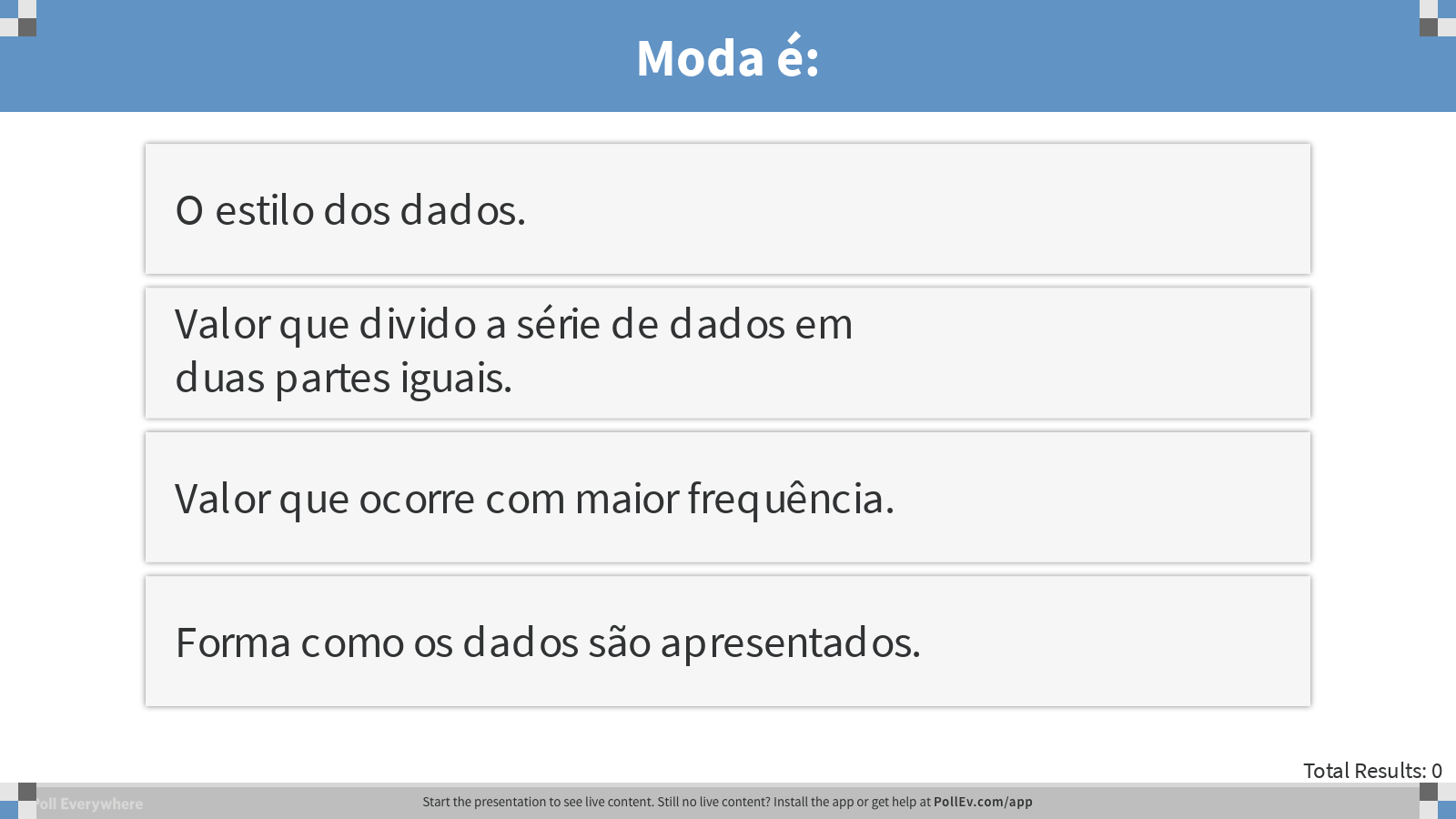 [Speaker Notes: Poll Title: Moda é:
https://www.polleverywhere.com/multiple_choice_polls/EFQQlOGOX6rtNbGH1D3EP?display_state=instructions&controls=none&onscreen=persist]
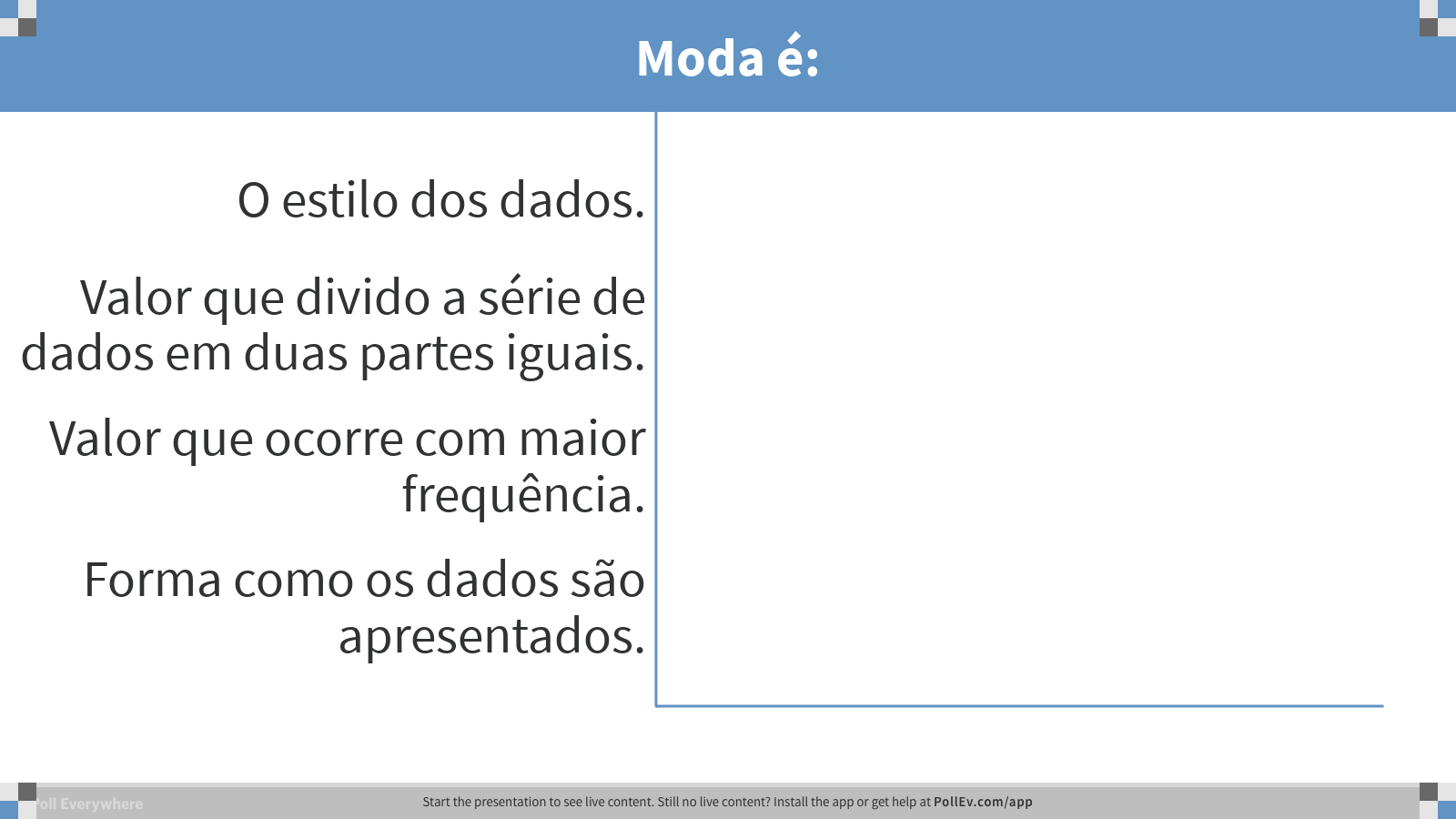 [Speaker Notes: Poll Title: Moda é:
https://www.polleverywhere.com/multiple_choice_polls/EFQQlOGOX6rtNbGH1D3EP?display_state=chart&display=correctness&controls=none&onscreen=persist]
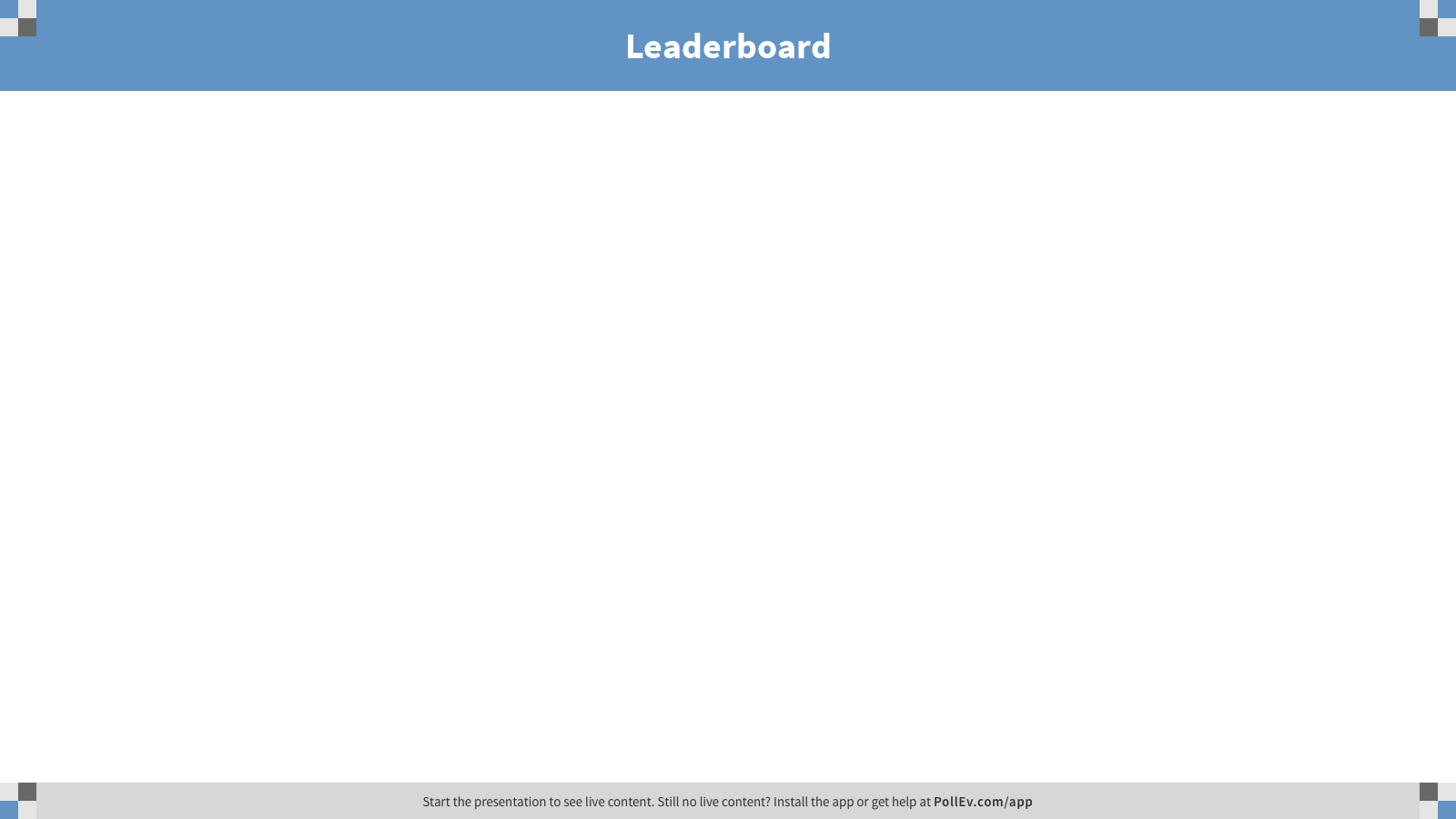 [Speaker Notes: Poll Title: Competição
https://www.polleverywhere.com/competitions/VGrR4jBG2x20kaayzI2aN?display_state=leaderboard&onscreen=persist]
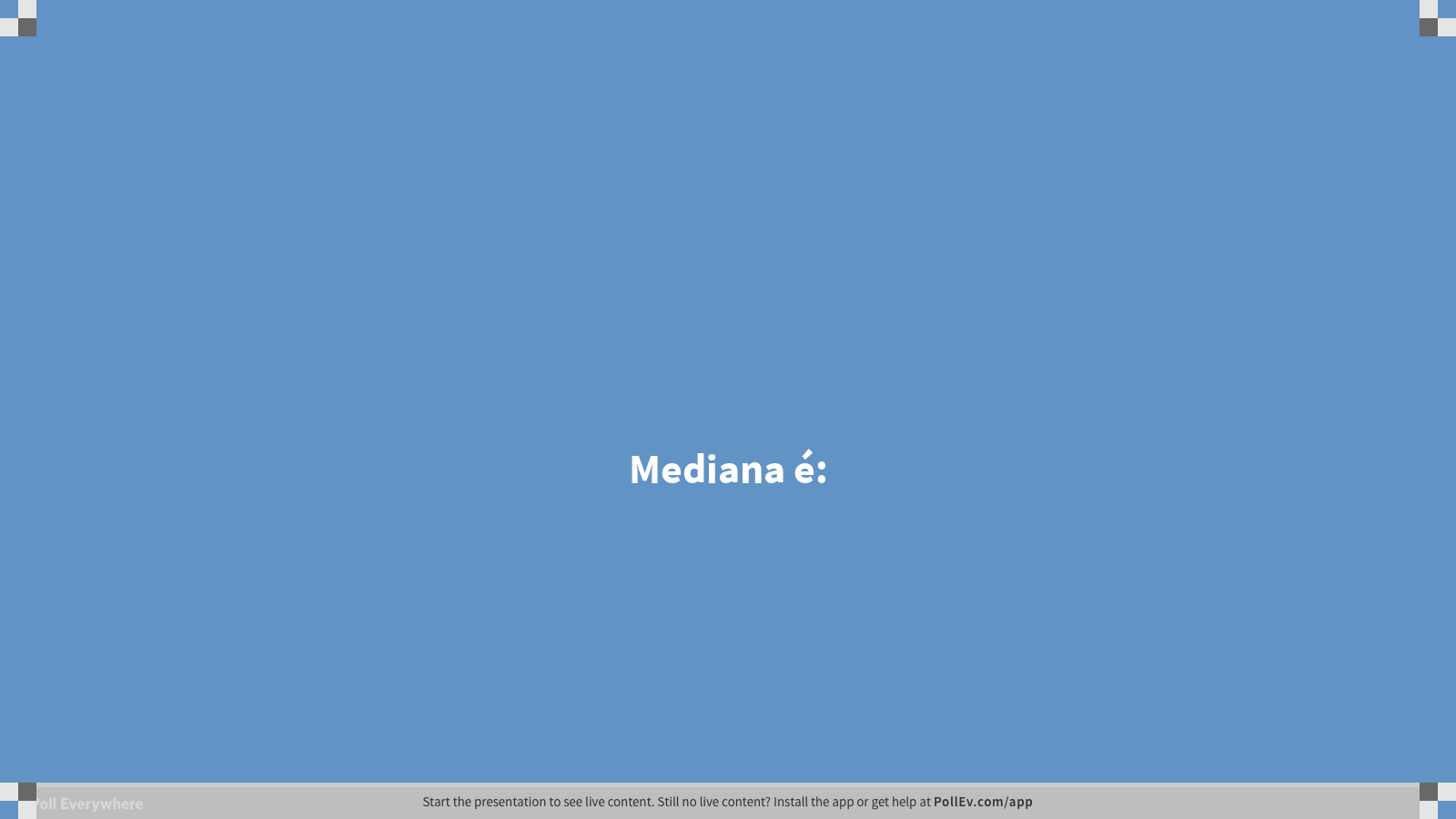 [Speaker Notes: Poll Title: Mediana é:
https://www.polleverywhere.com/multiple_choice_polls/MMKy2gE7jyUjUCSU96yko?display_state=title&controls=none&onscreen=persist]
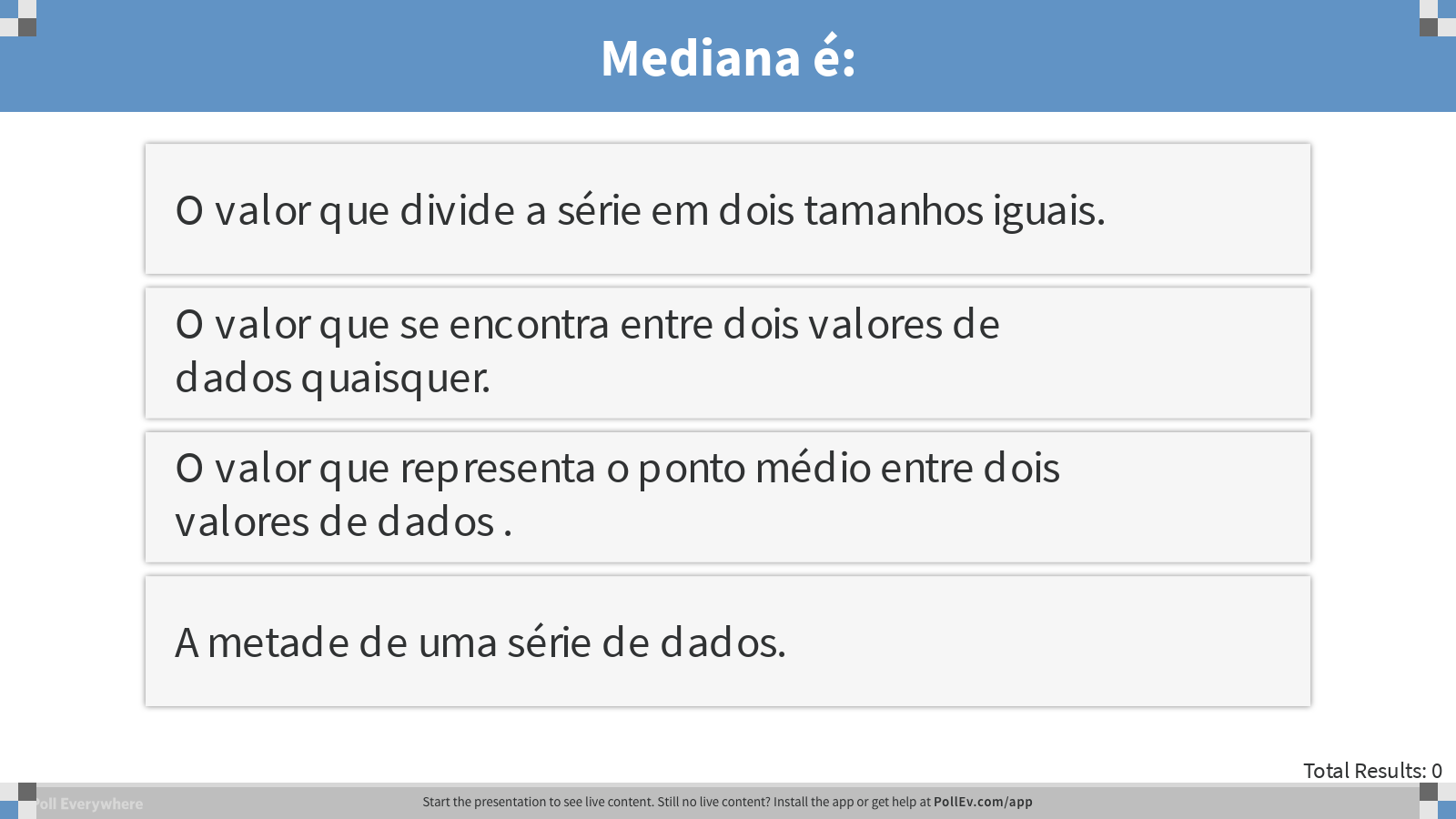 [Speaker Notes: Poll Title: Mediana é:
https://www.polleverywhere.com/multiple_choice_polls/MMKy2gE7jyUjUCSU96yko?display_state=instructions&controls=none&onscreen=persist]
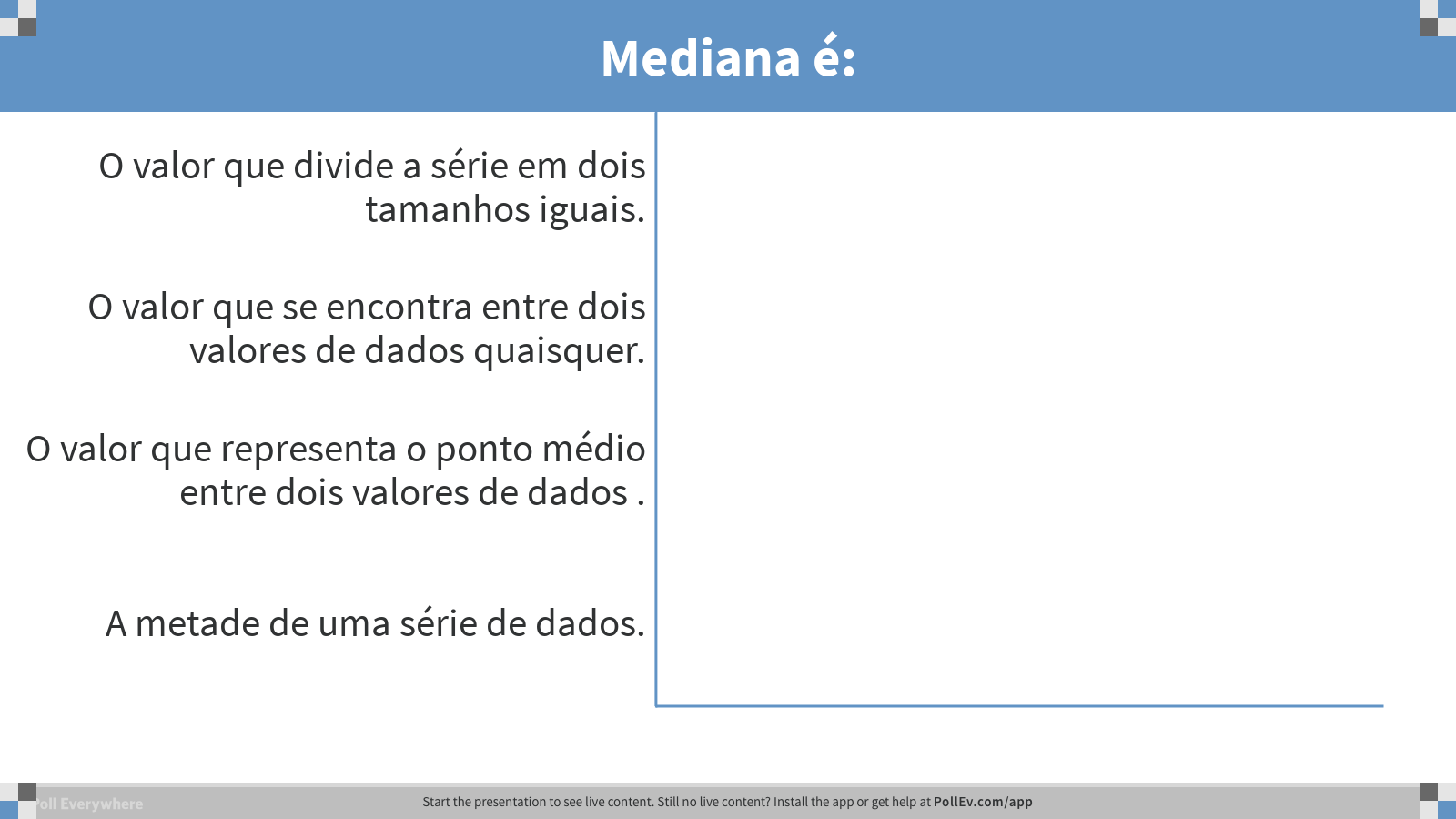 [Speaker Notes: Poll Title: Mediana é:
https://www.polleverywhere.com/multiple_choice_polls/MMKy2gE7jyUjUCSU96yko?display_state=chart&display=correctness&controls=none&onscreen=persist]
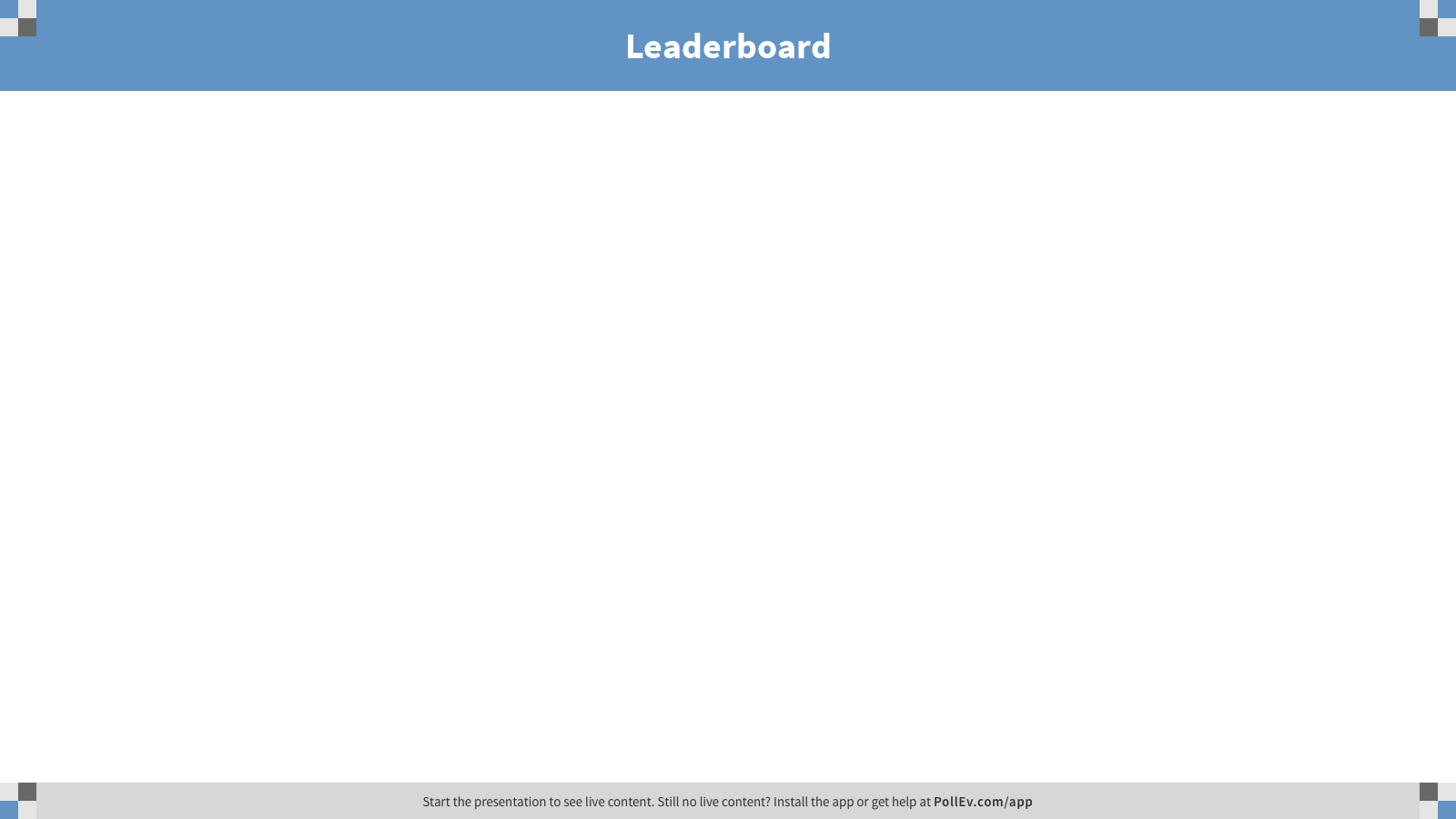 [Speaker Notes: Poll Title: Competição
https://www.polleverywhere.com/competitions/VGrR4jBG2x20kaayzI2aN?display_state=leaderboard&onscreen=persist]
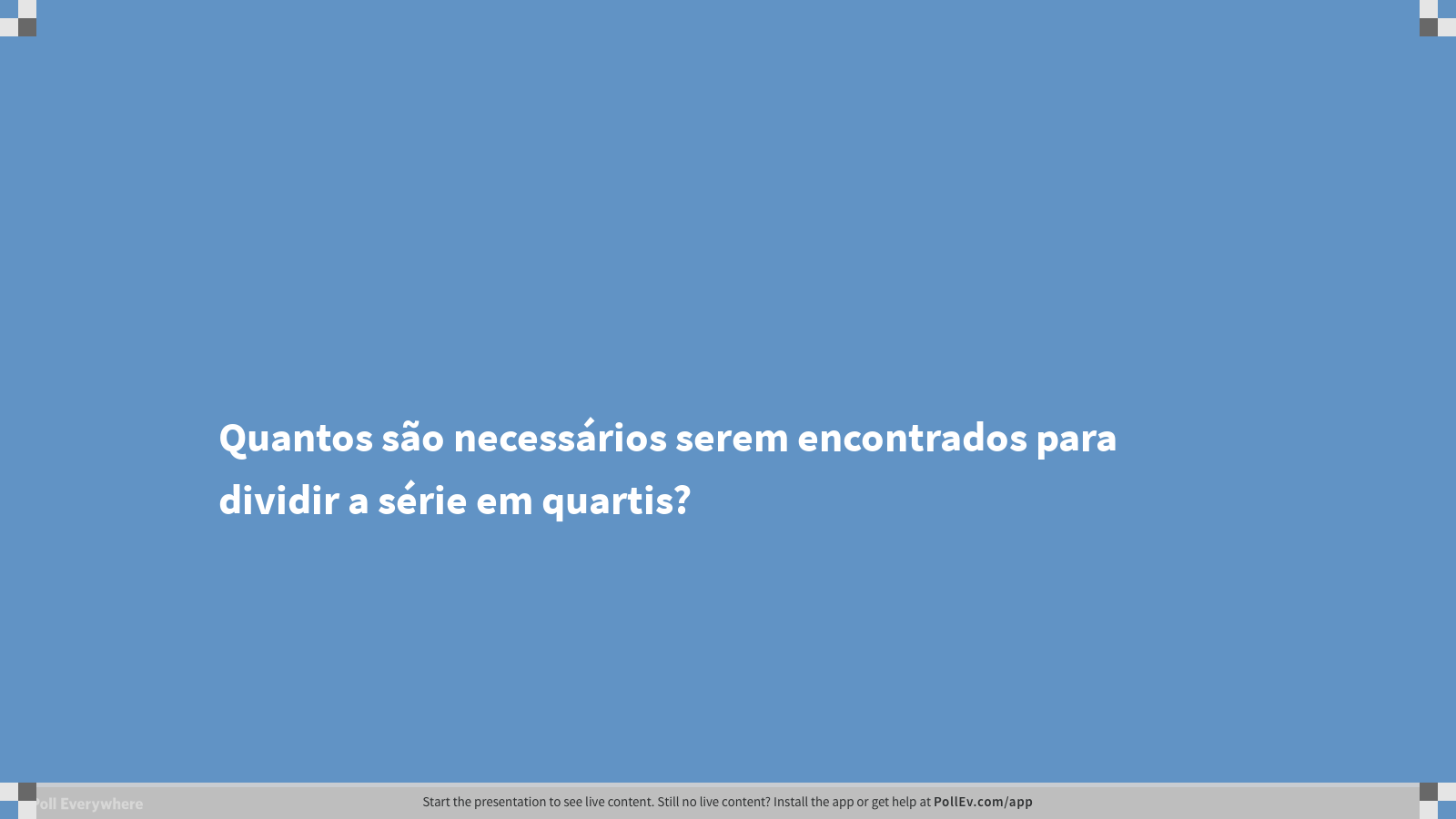 [Speaker Notes: Poll Title: Quantos são necessários serem encontrados para dividir a série em quartis?
https://www.polleverywhere.com/multiple_choice_polls/BqInAHSPAEHcOuj78bRgq?display_state=title&controls=none&onscreen=persist]
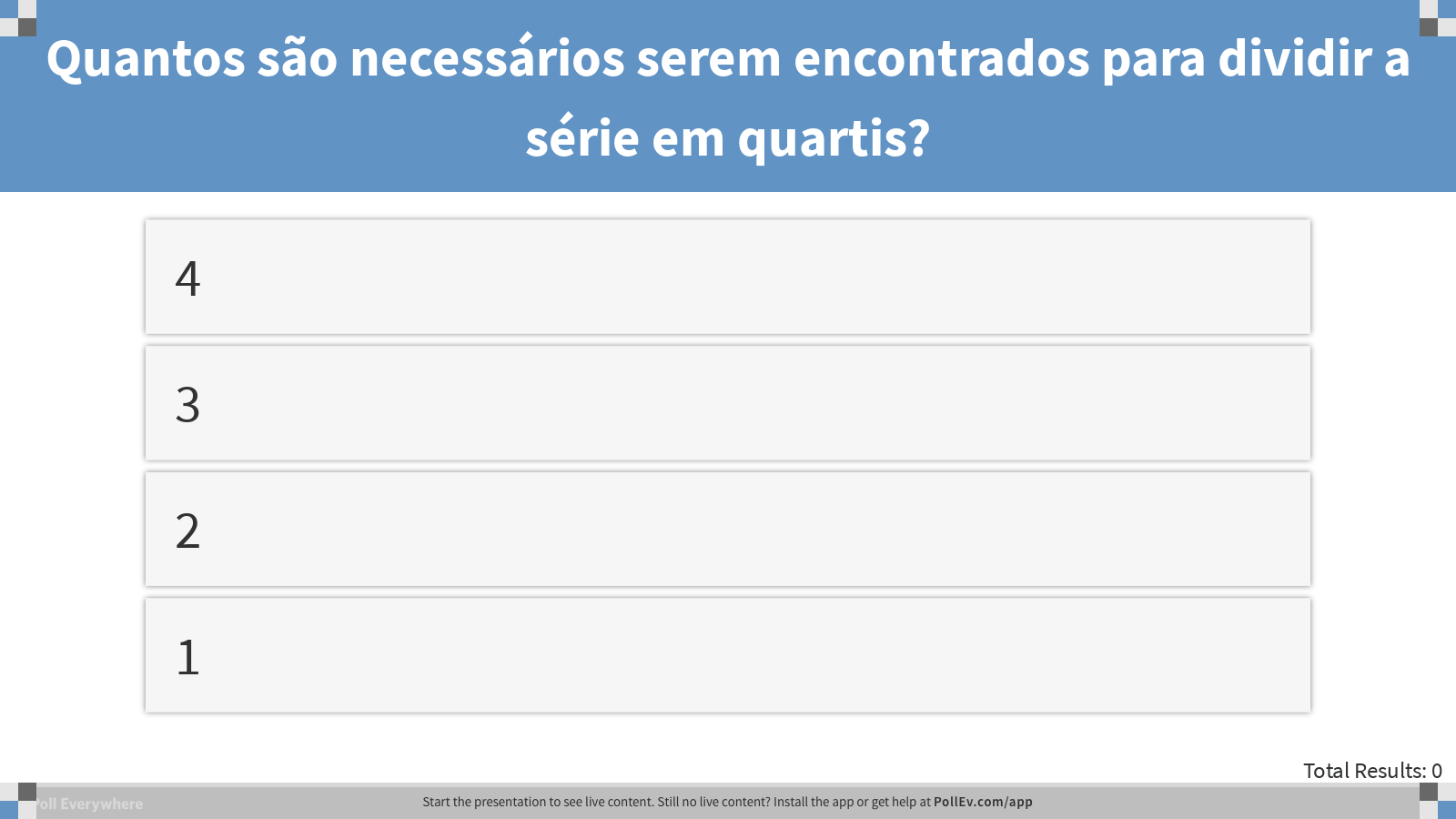 [Speaker Notes: Poll Title: Quantos são necessários serem encontrados para dividir a série em quartis?
https://www.polleverywhere.com/multiple_choice_polls/BqInAHSPAEHcOuj78bRgq?display_state=instructions&controls=none&onscreen=persist]
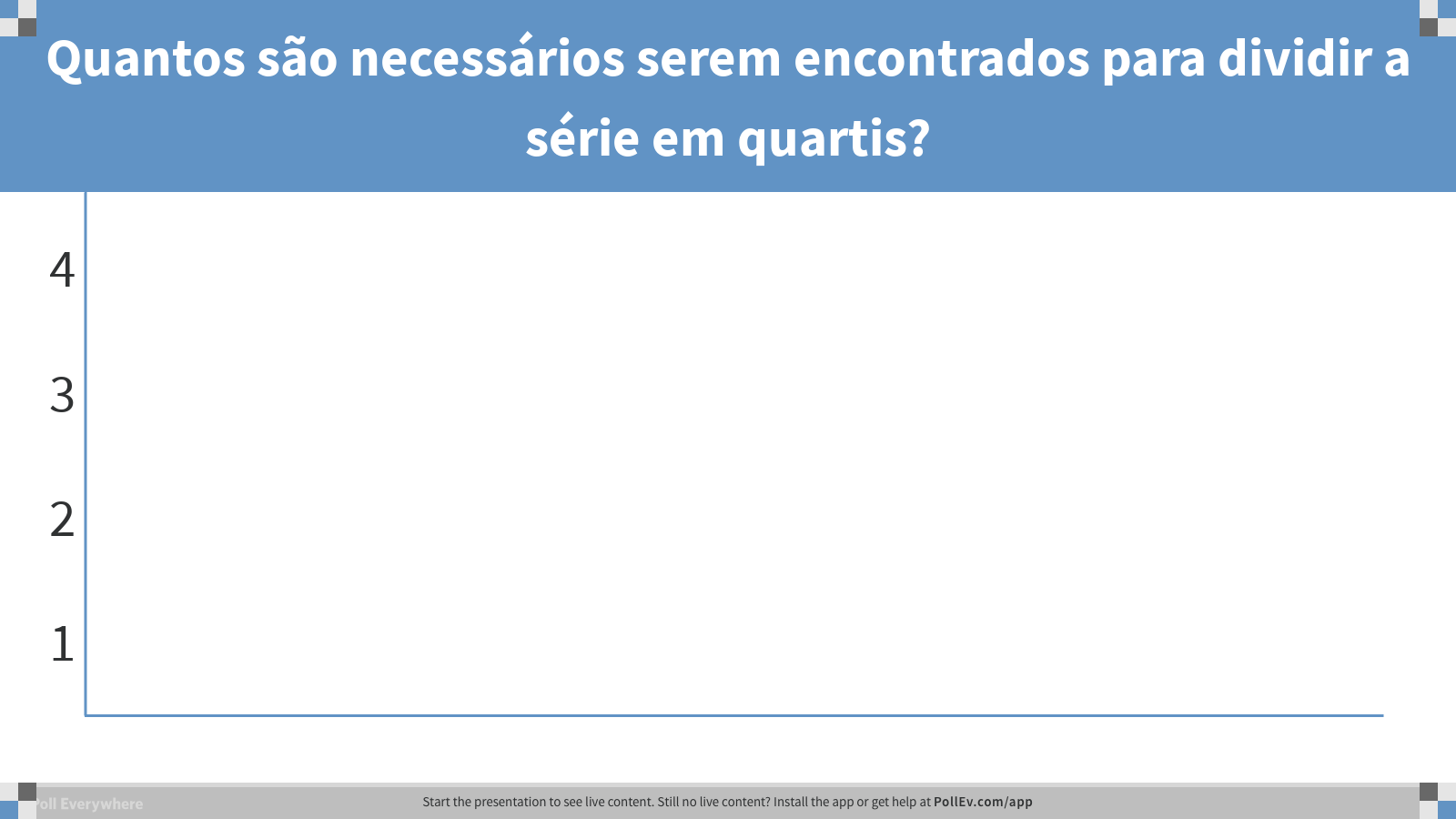 [Speaker Notes: Poll Title: Quantos são necessários serem encontrados para dividir a série em quartis?
https://www.polleverywhere.com/multiple_choice_polls/BqInAHSPAEHcOuj78bRgq?display_state=chart&display=correctness&controls=none&onscreen=persist]
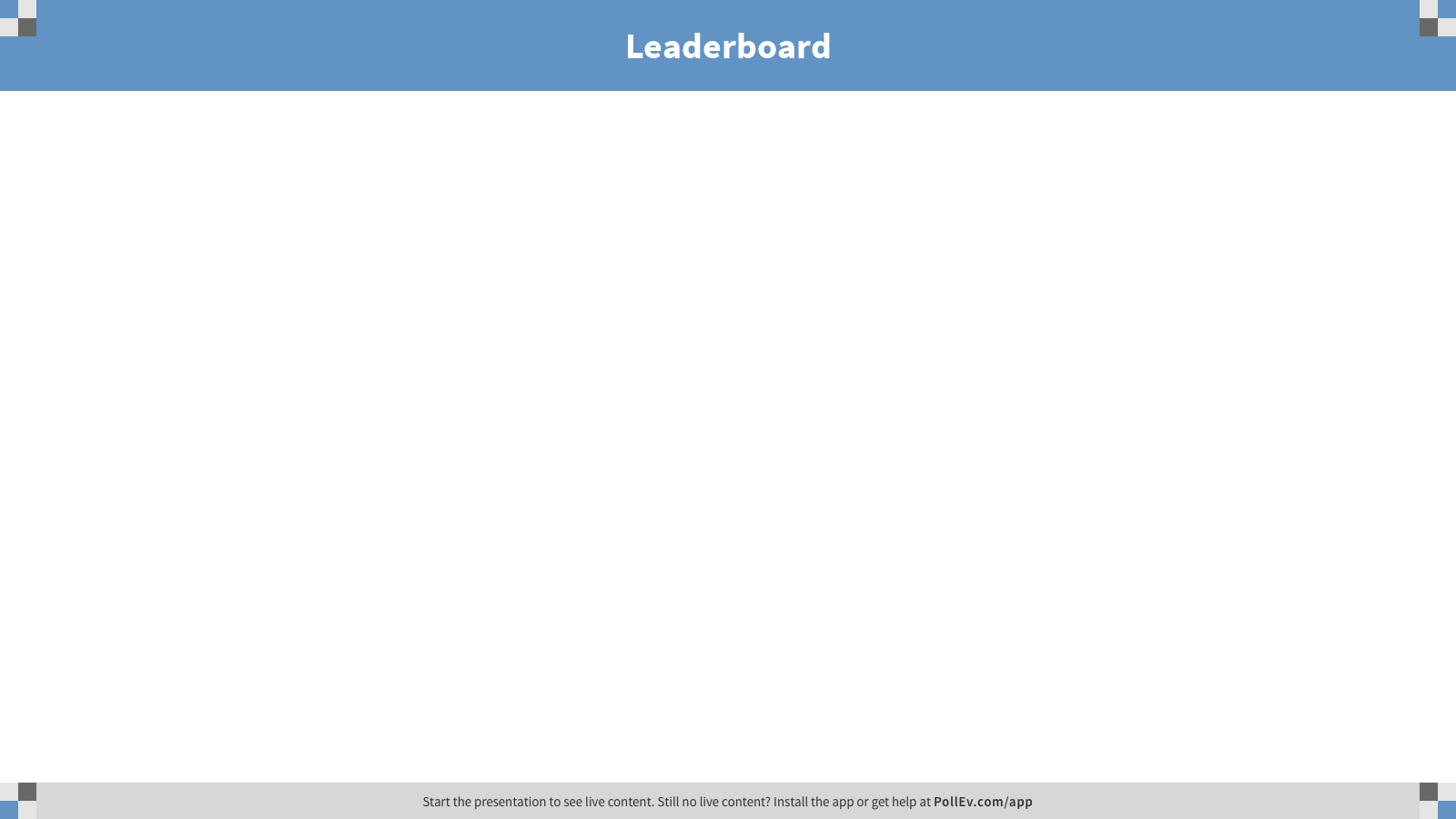 [Speaker Notes: Poll Title: Competição
https://www.polleverywhere.com/competitions/VGrR4jBG2x20kaayzI2aN?display_state=leaderboard&onscreen=persist]
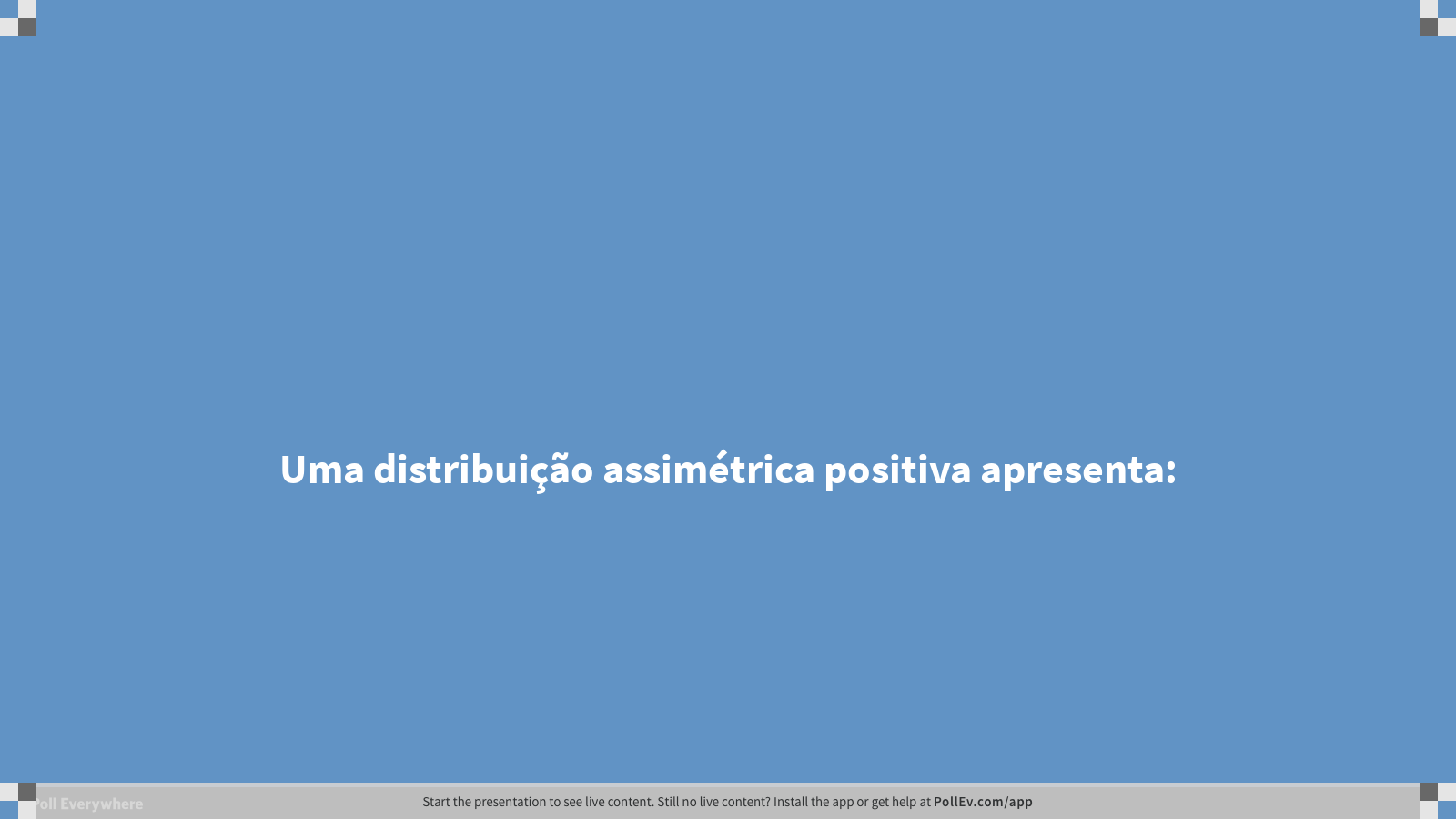 [Speaker Notes: Poll Title: Uma distribuição assimétrica positiva apresenta:
https://www.polleverywhere.com/multiple_choice_polls/oLzzMVFuX3pSb40SEMhrn?display_state=title&controls=none&onscreen=persist]
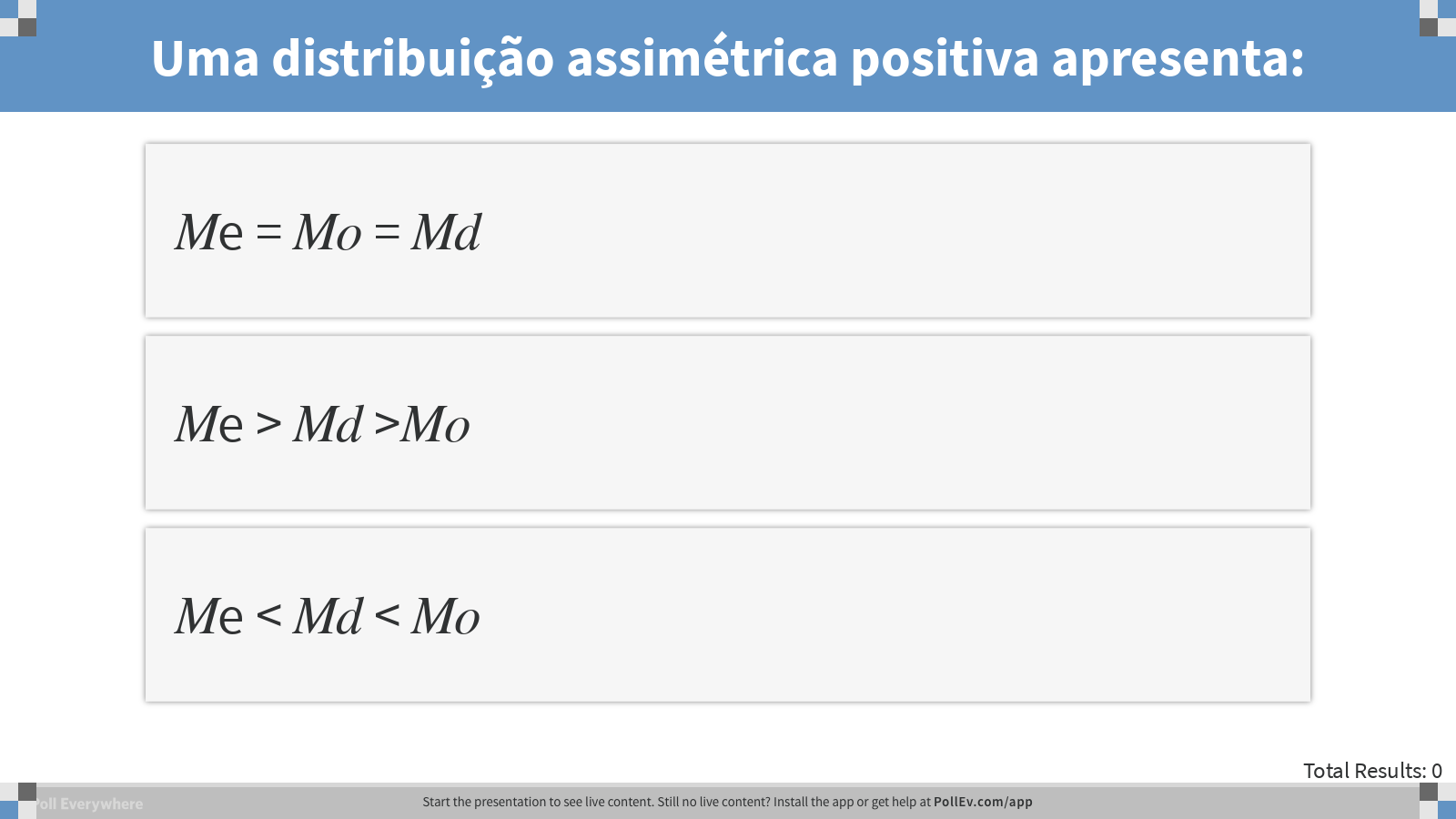 [Speaker Notes: Poll Title: Uma distribuição assimétrica positiva apresenta:
https://www.polleverywhere.com/multiple_choice_polls/oLzzMVFuX3pSb40SEMhrn?display_state=instructions&controls=none&onscreen=persist]
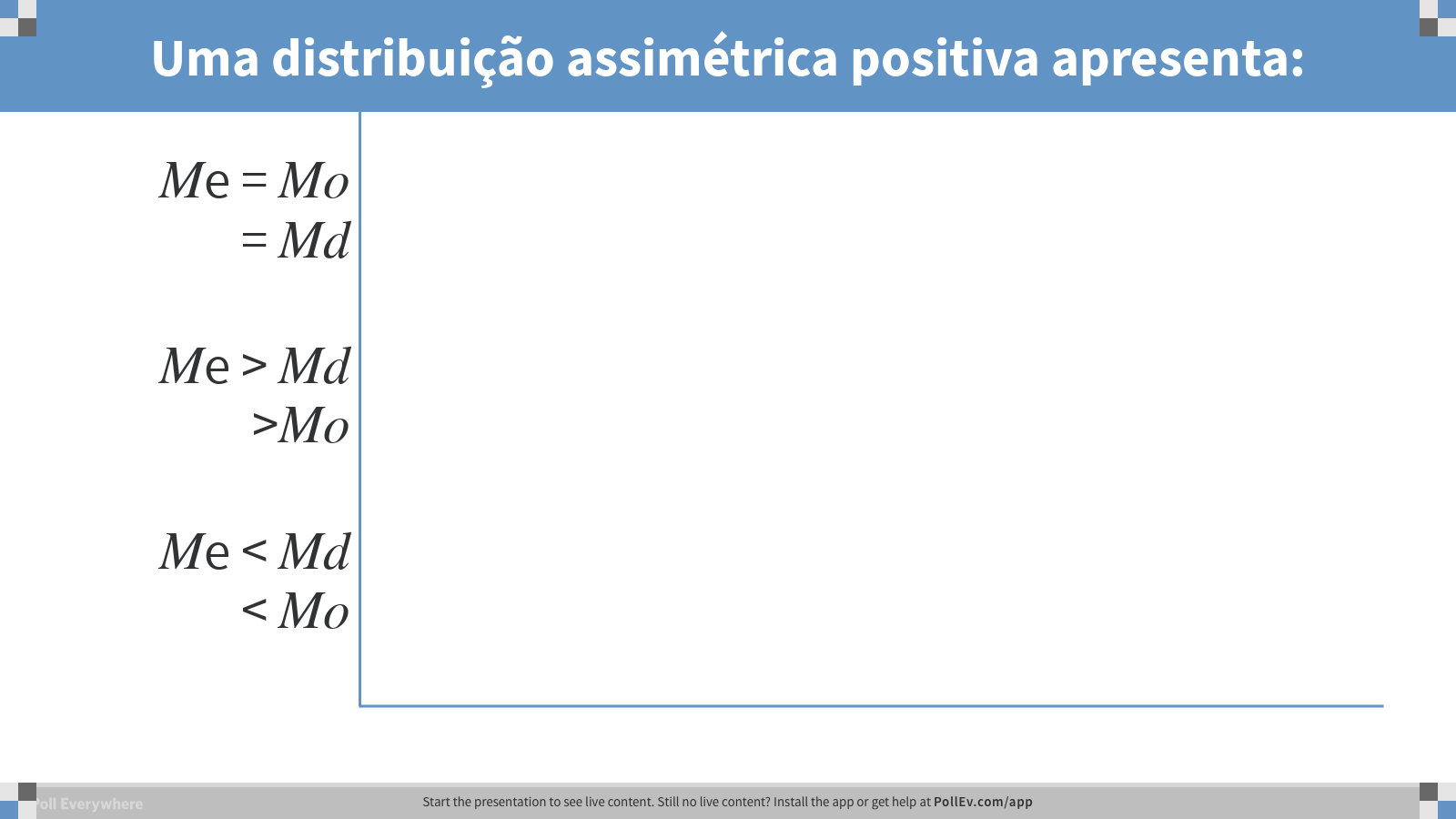 [Speaker Notes: Poll Title: Uma distribuição assimétrica positiva apresenta:
https://www.polleverywhere.com/multiple_choice_polls/oLzzMVFuX3pSb40SEMhrn?display_state=chart&display=correctness&controls=none&onscreen=persist]
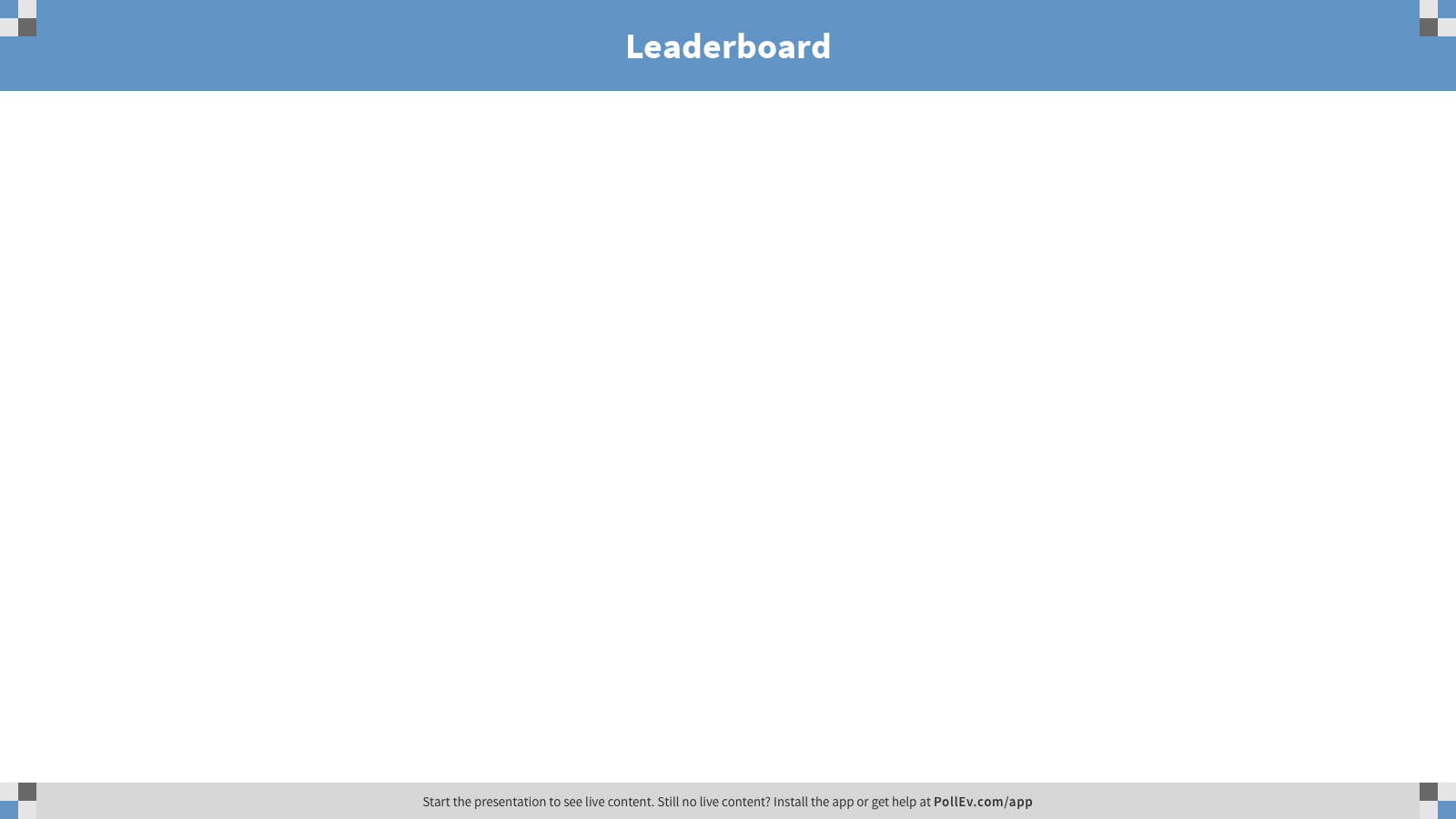 [Speaker Notes: Poll Title: Competição
https://www.polleverywhere.com/competitions/VGrR4jBG2x20kaayzI2aN?display_state=finale&onscreen=persist]